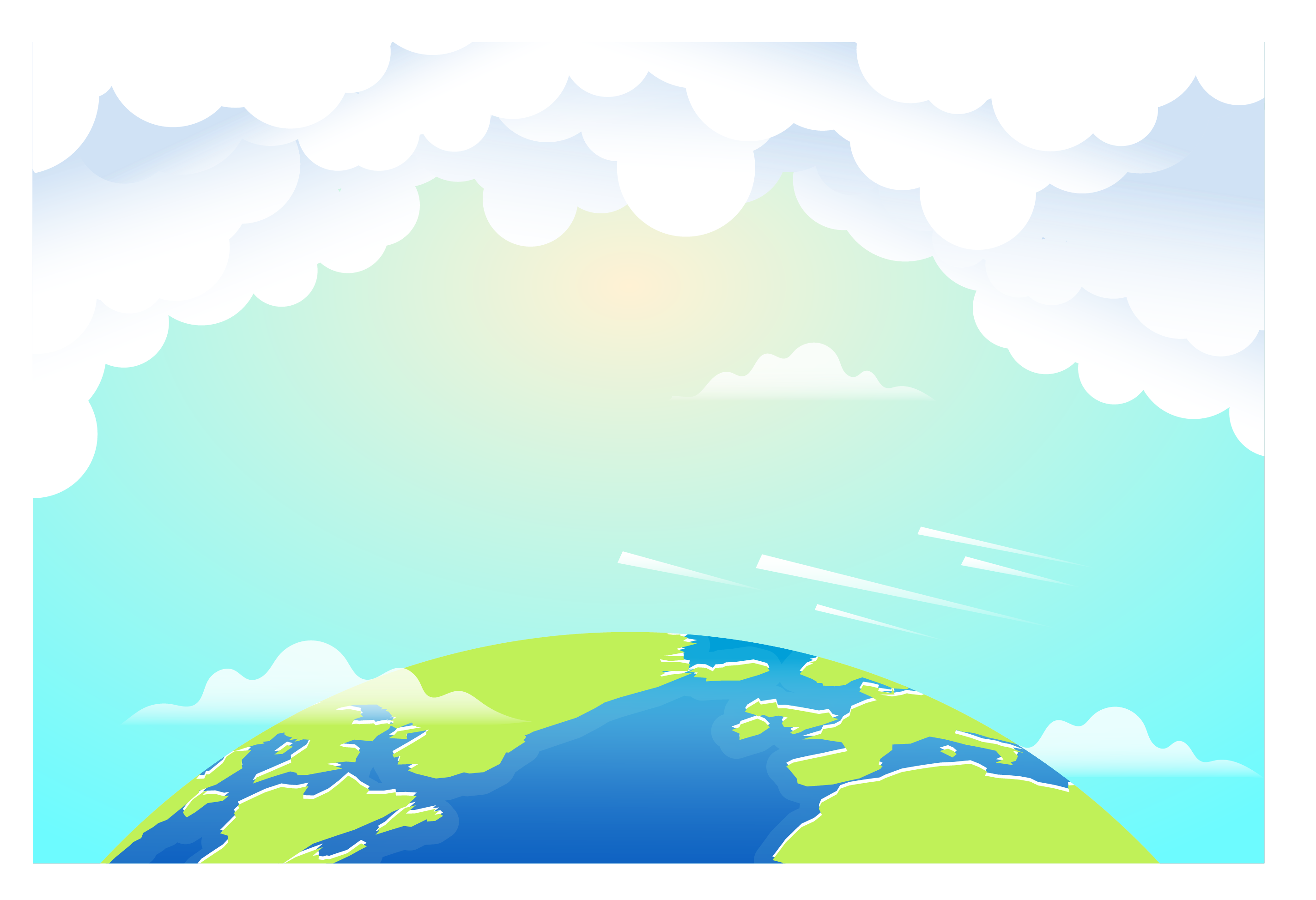 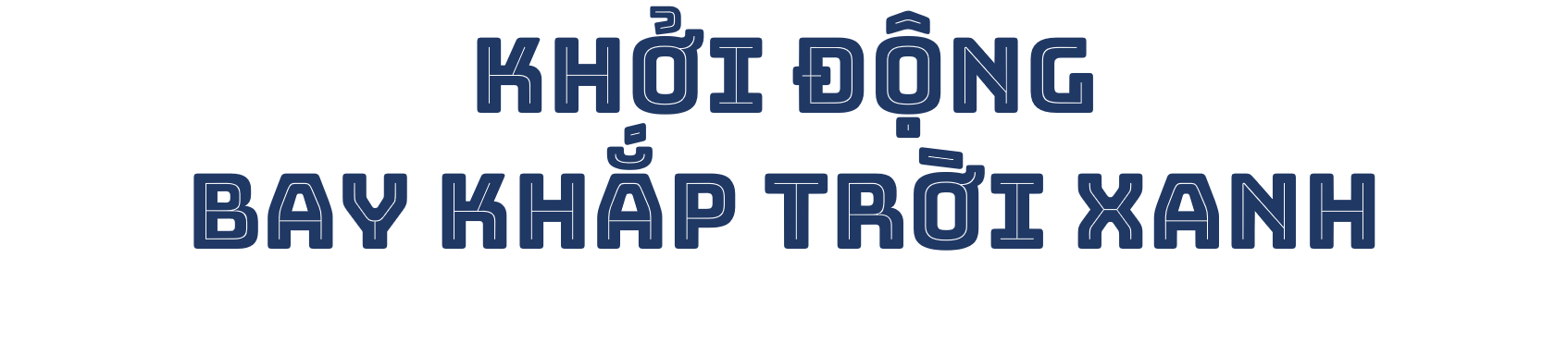 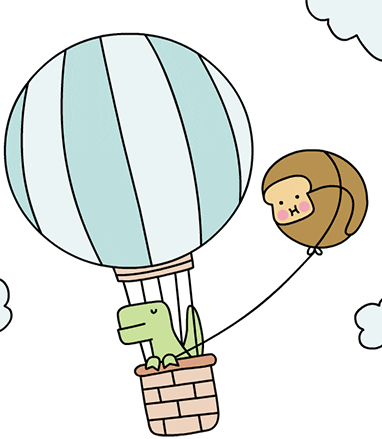 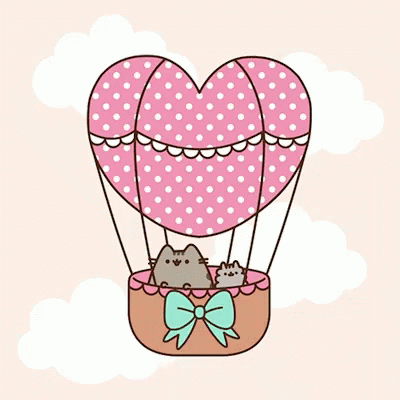 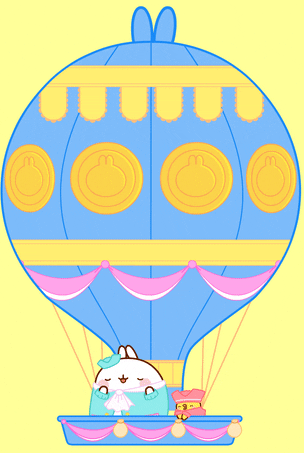 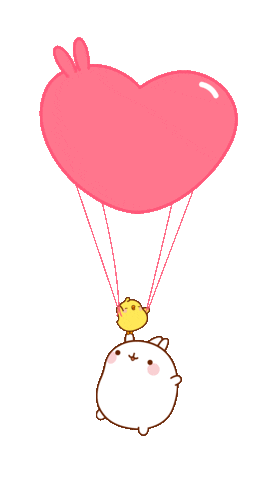 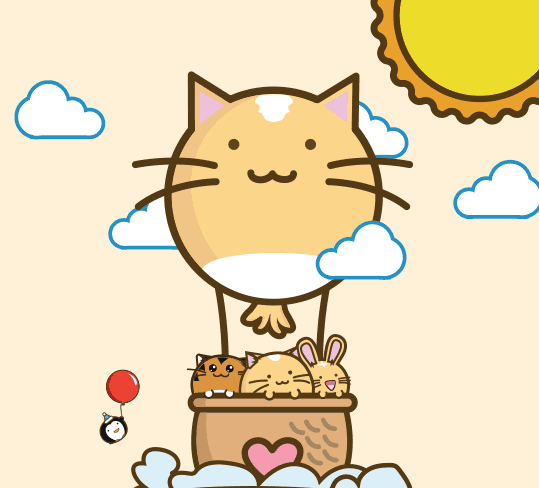 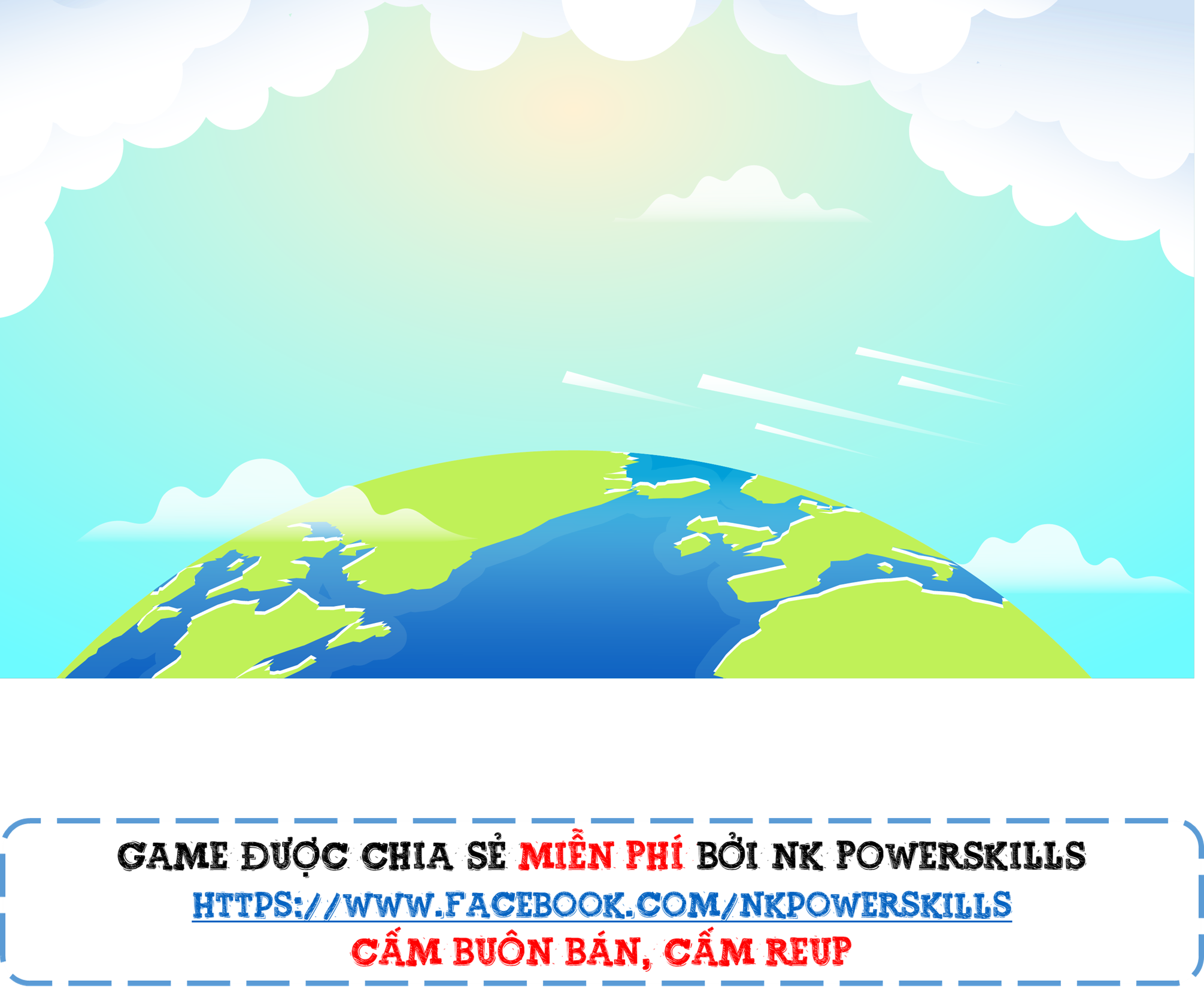 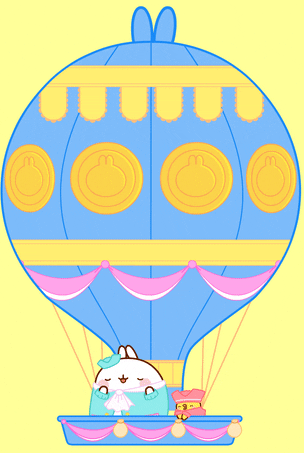 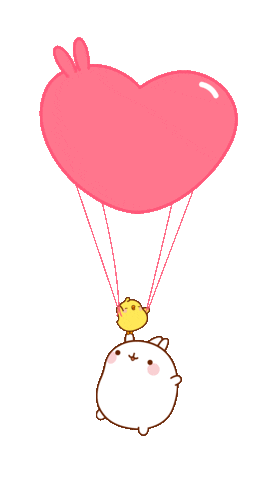 2
1
Hoàn thành
[Speaker Notes: Bấm chuột vào hình con vật khinh khí cầu để đến câu hỏi
Sau khi hoàn thành 2 câu hỏi bấm vào “Hoàn thành”]
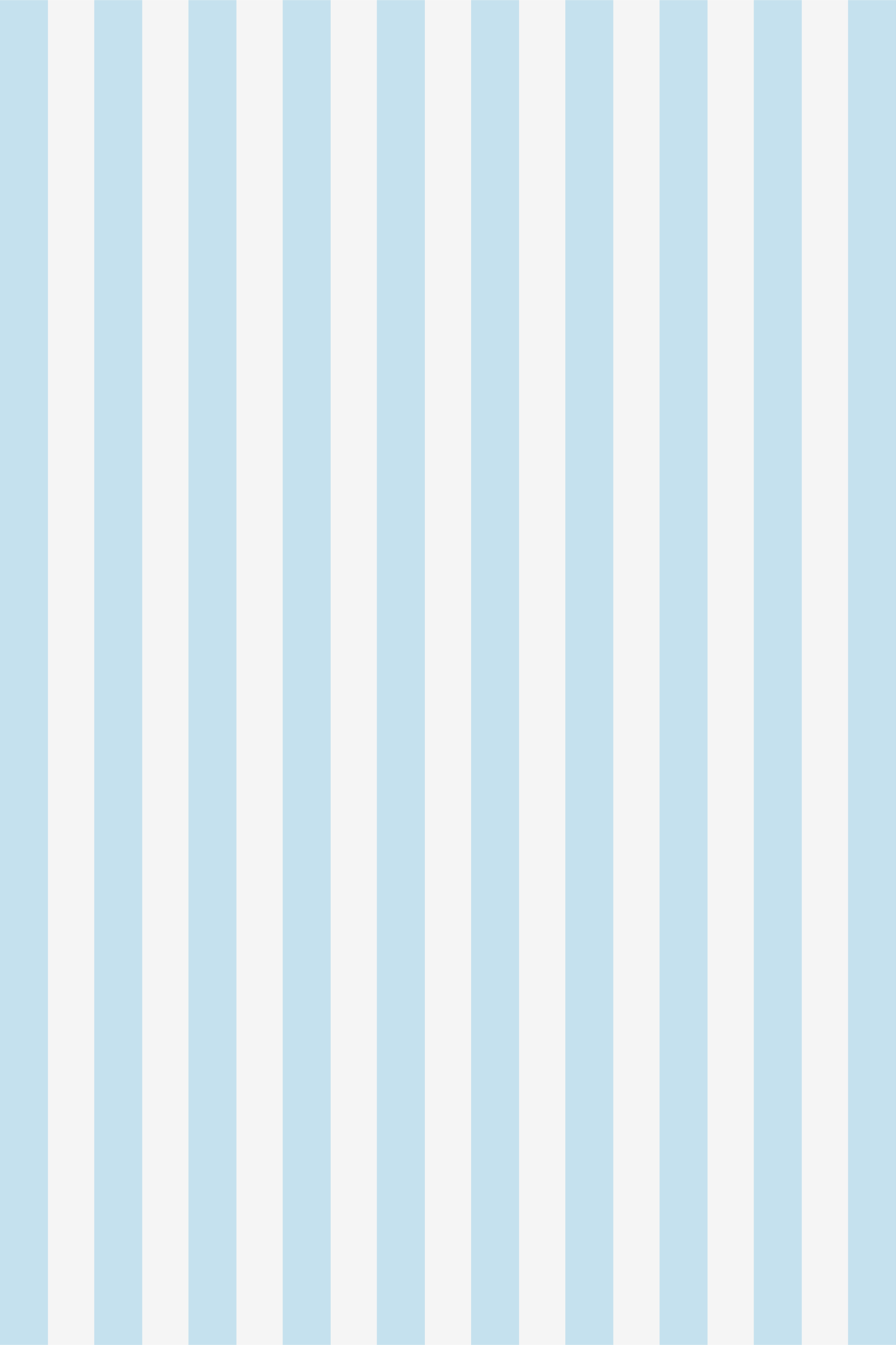 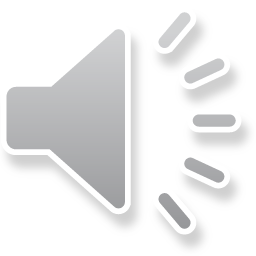 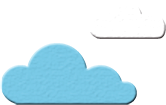 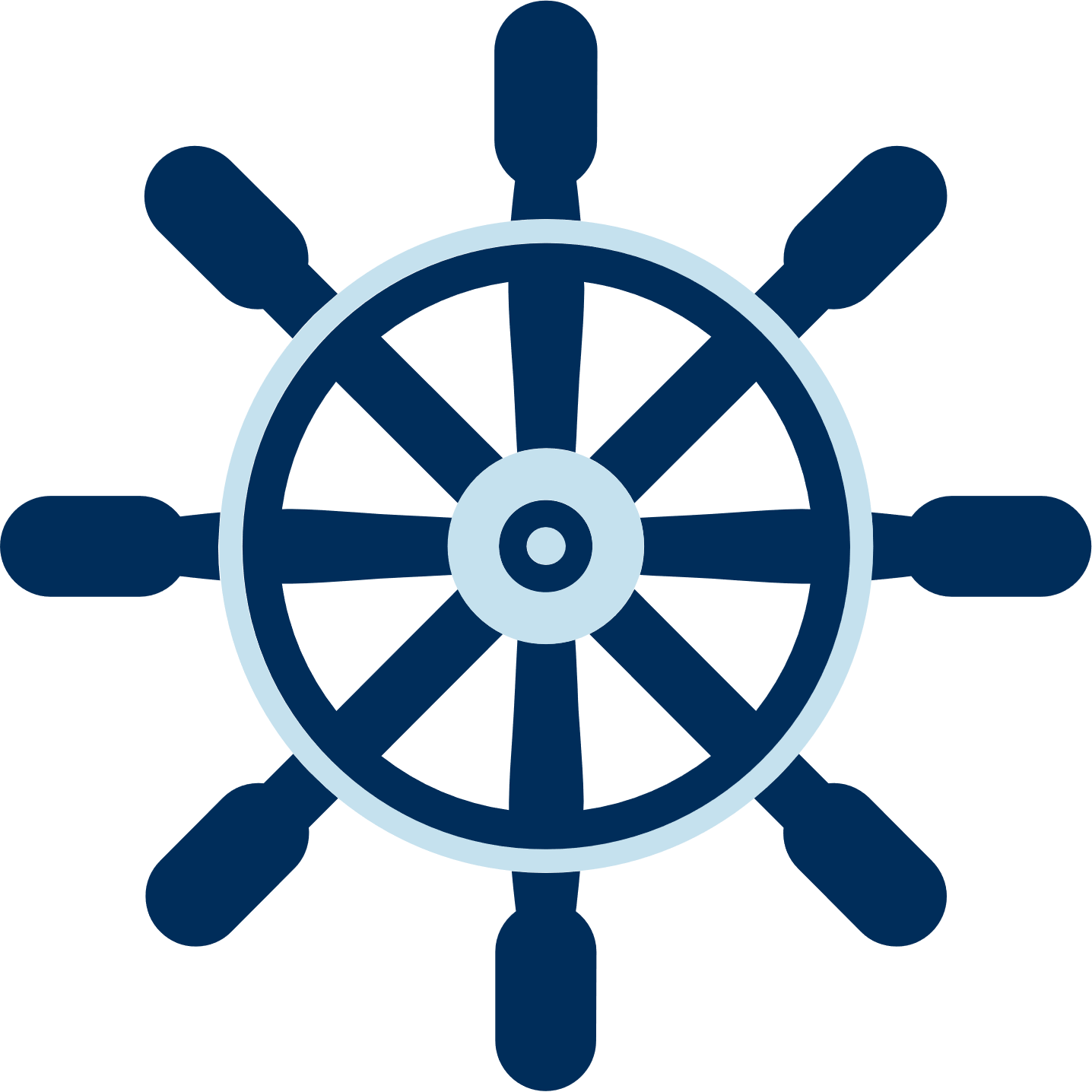 Tính nhẩm
100 x 3 = …
10 x 2= …
300
20
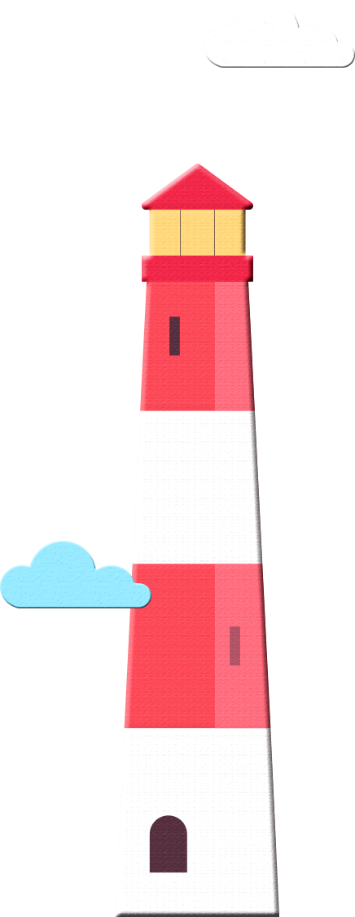 1000 x 4 = …
4000
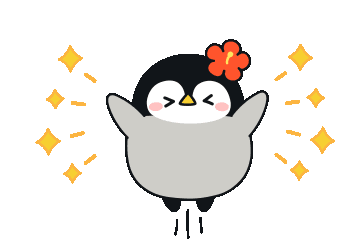 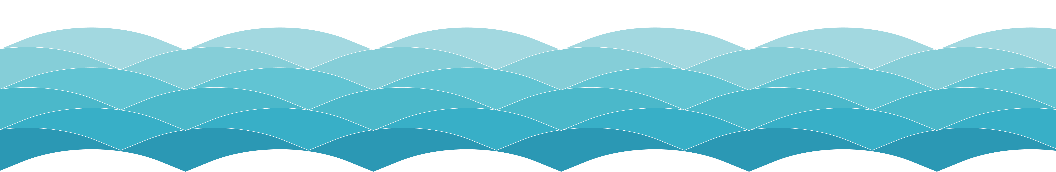 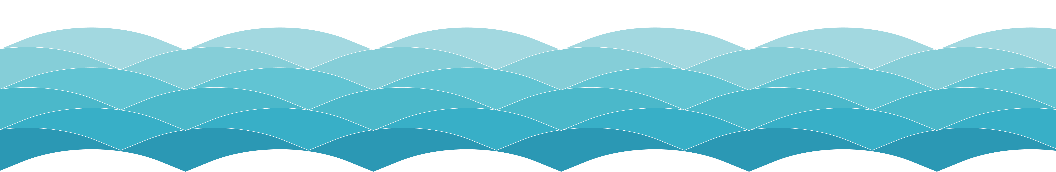 Quay về
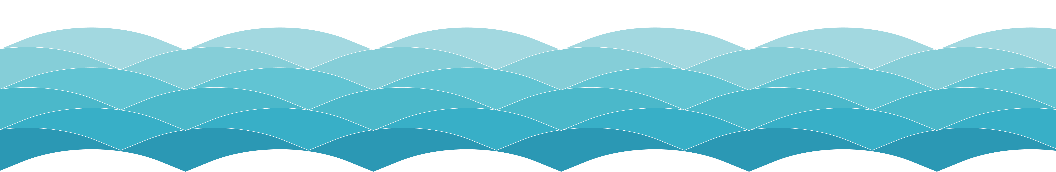 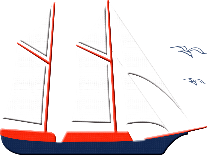 [Speaker Notes: Chốt đáp án rồi bấm vào “Quay về”]
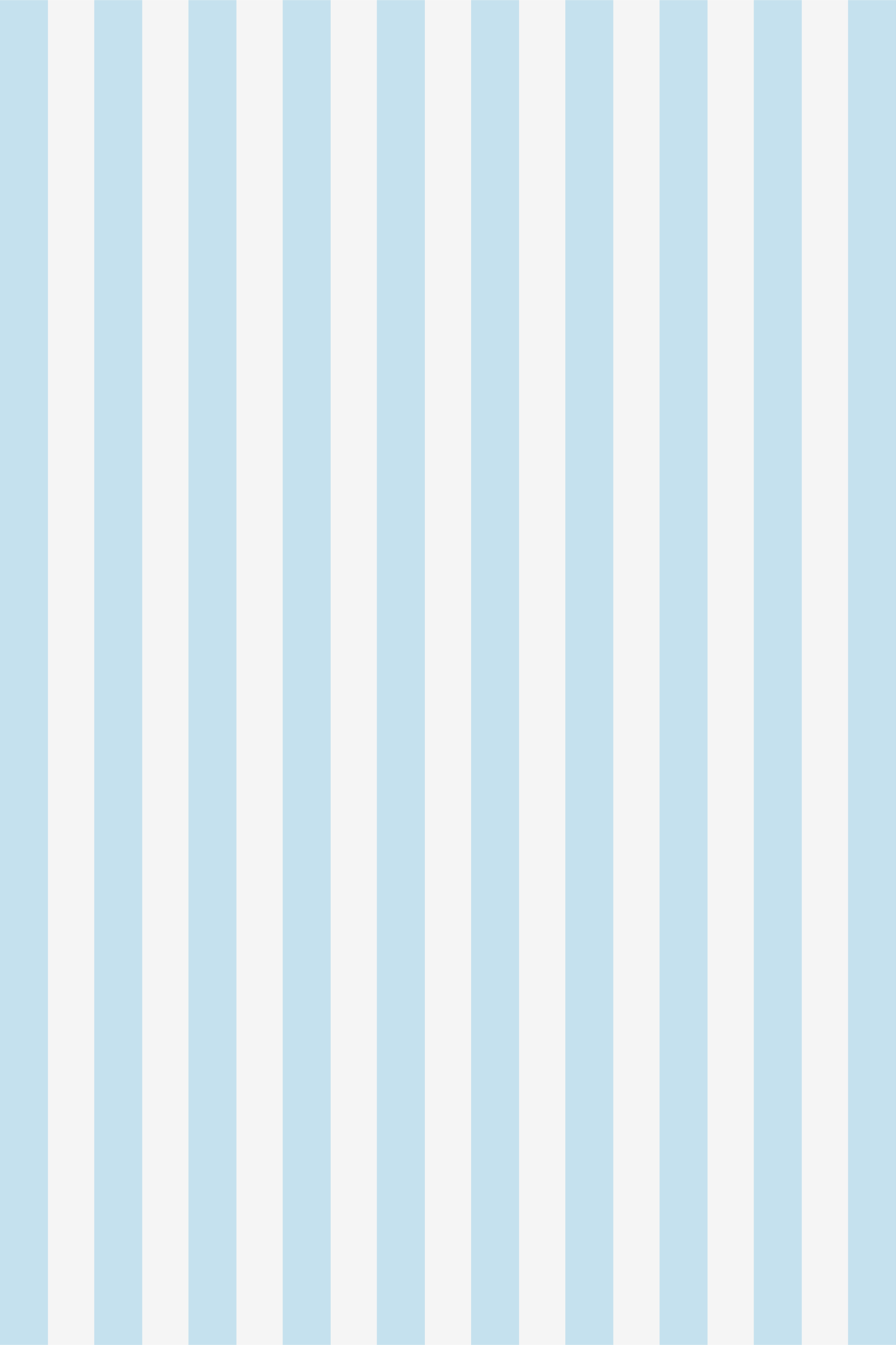 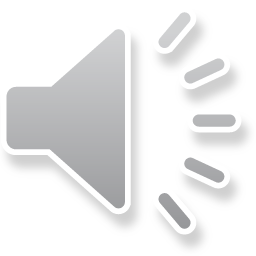 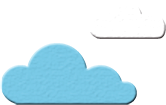 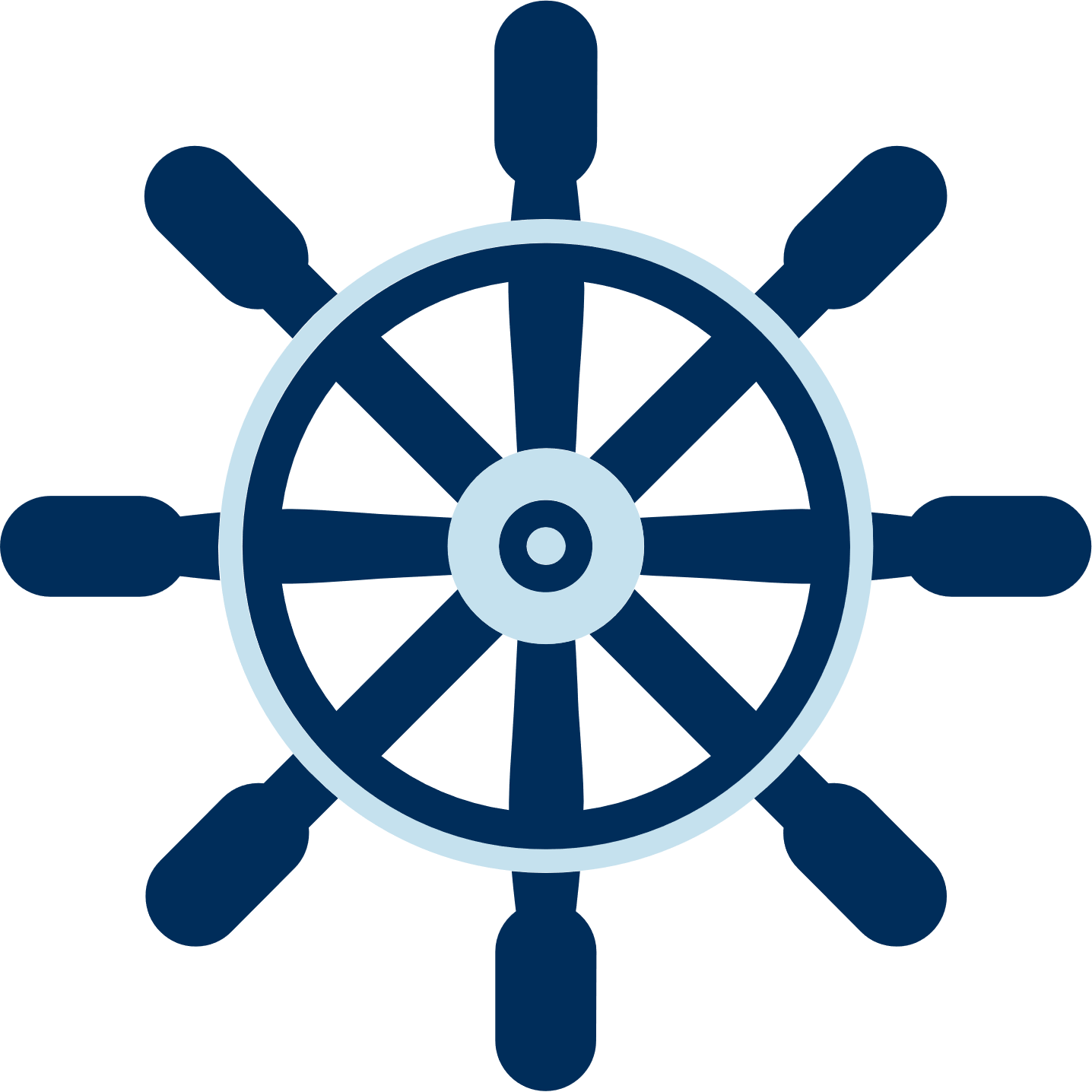 So sánh
>
120 x 3 … 110 x 3
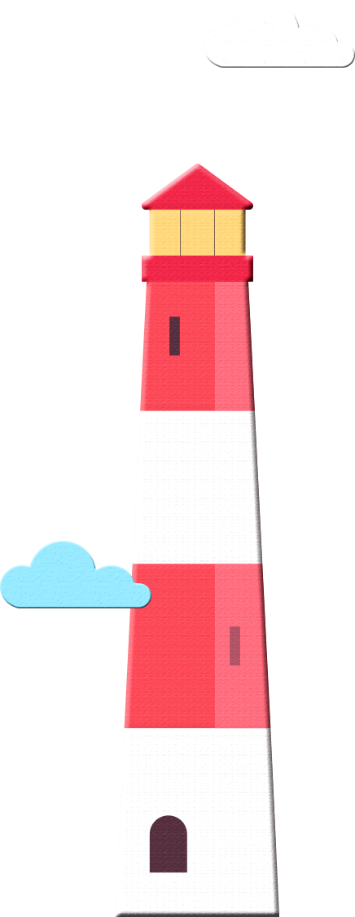 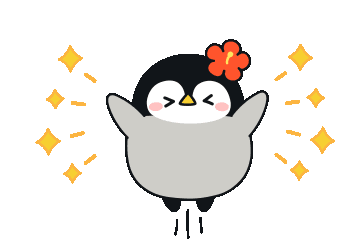 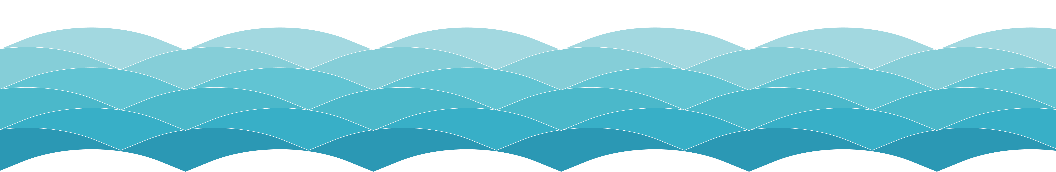 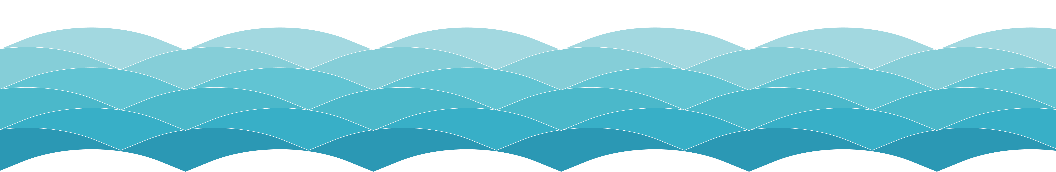 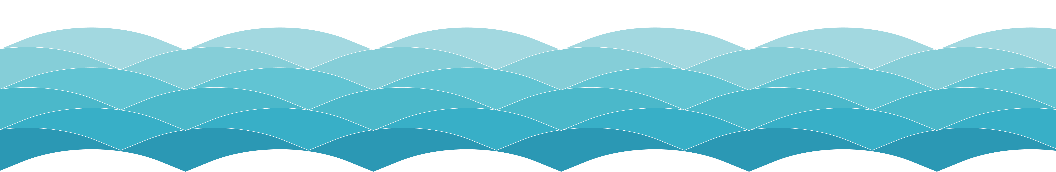 Quay về
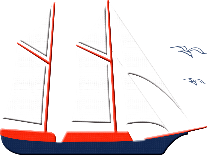 [Speaker Notes: Chốt đáp án rồi bấm vào “Quay về”]
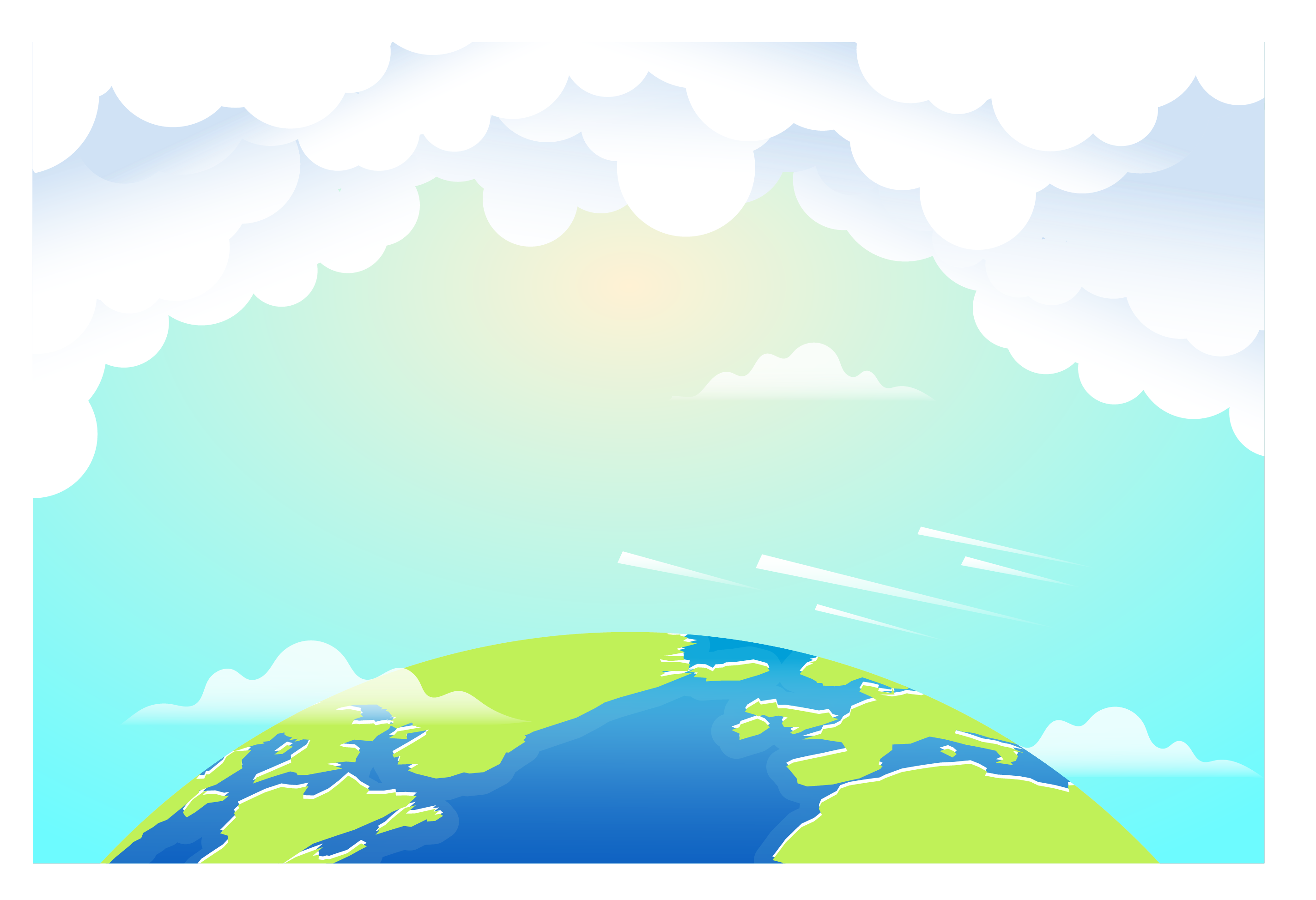 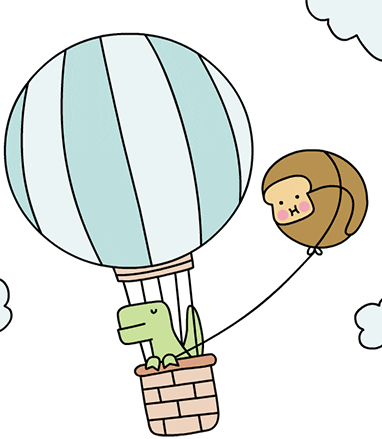 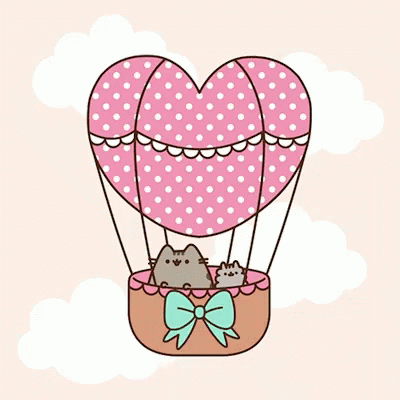 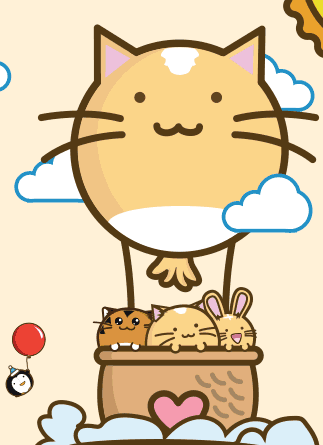 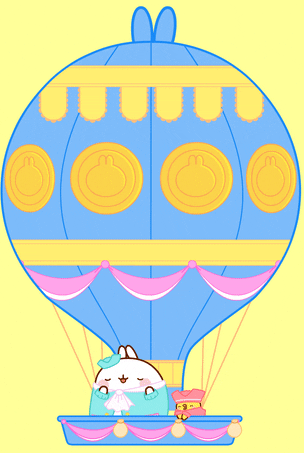 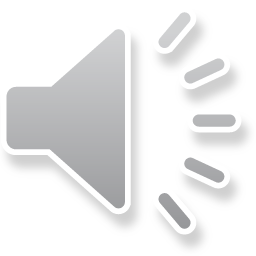 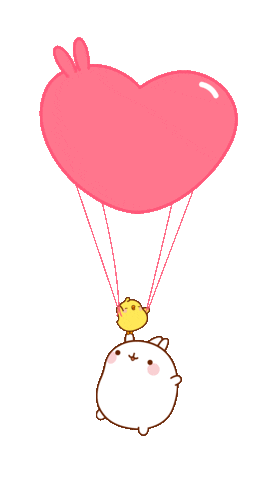 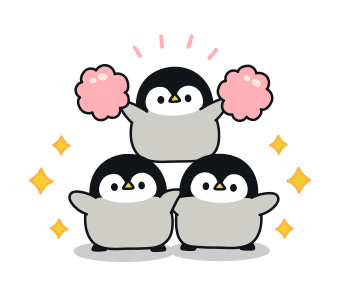 Hoan hoâ!
Caùc baïn gioûi quaù!
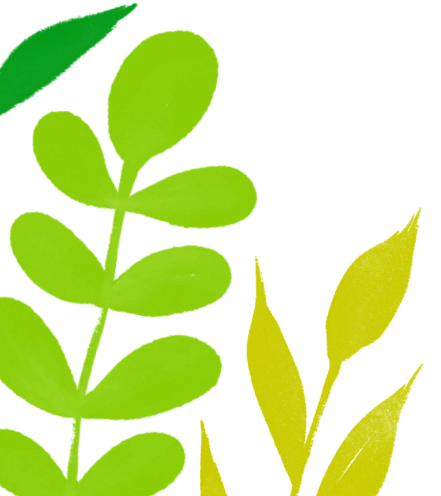 Thứ ... ngày ... tháng ... năm
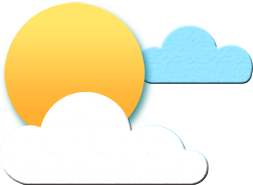 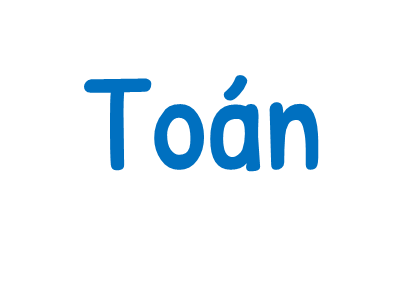 Nhân số có bốn chữ số với số có một chữ số (Tiết 2)
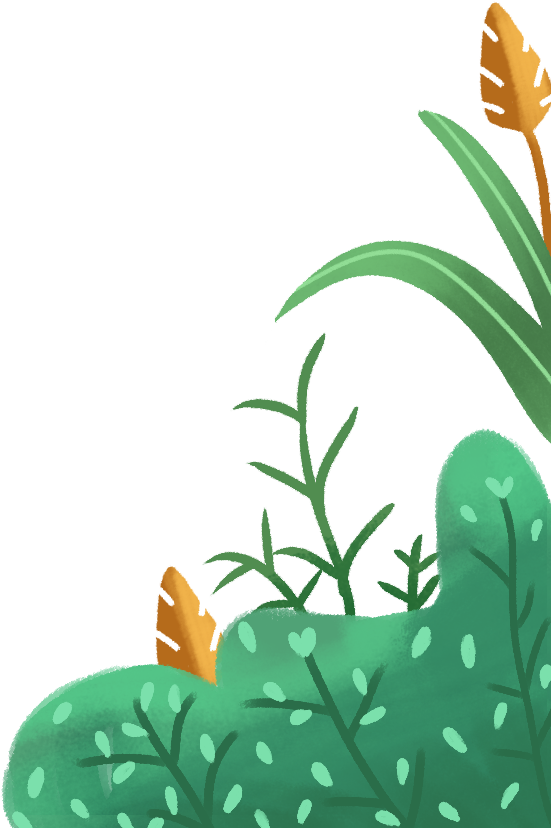 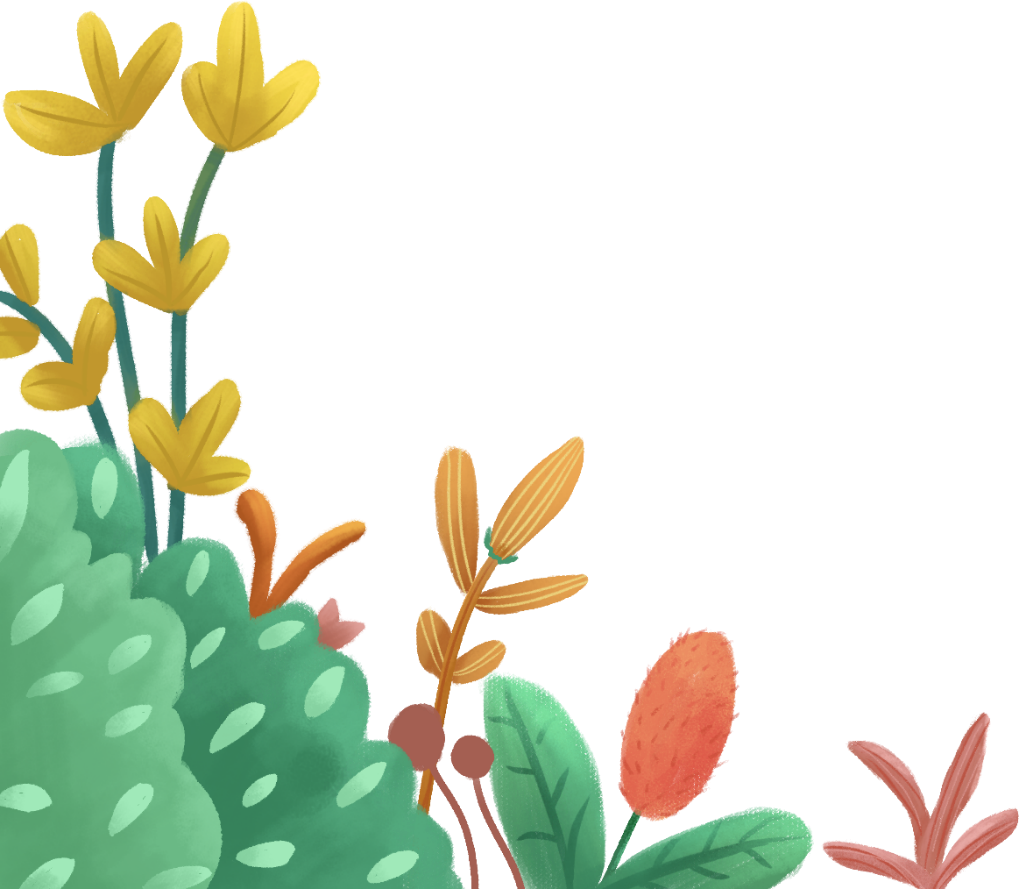 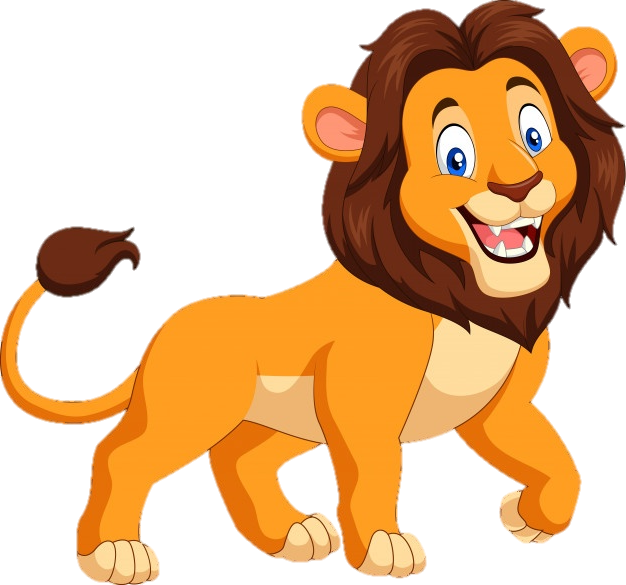 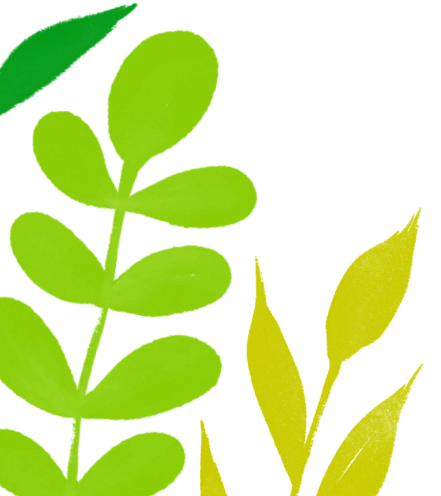 Chào mừng các bạn đến với khu rừng tri thức!
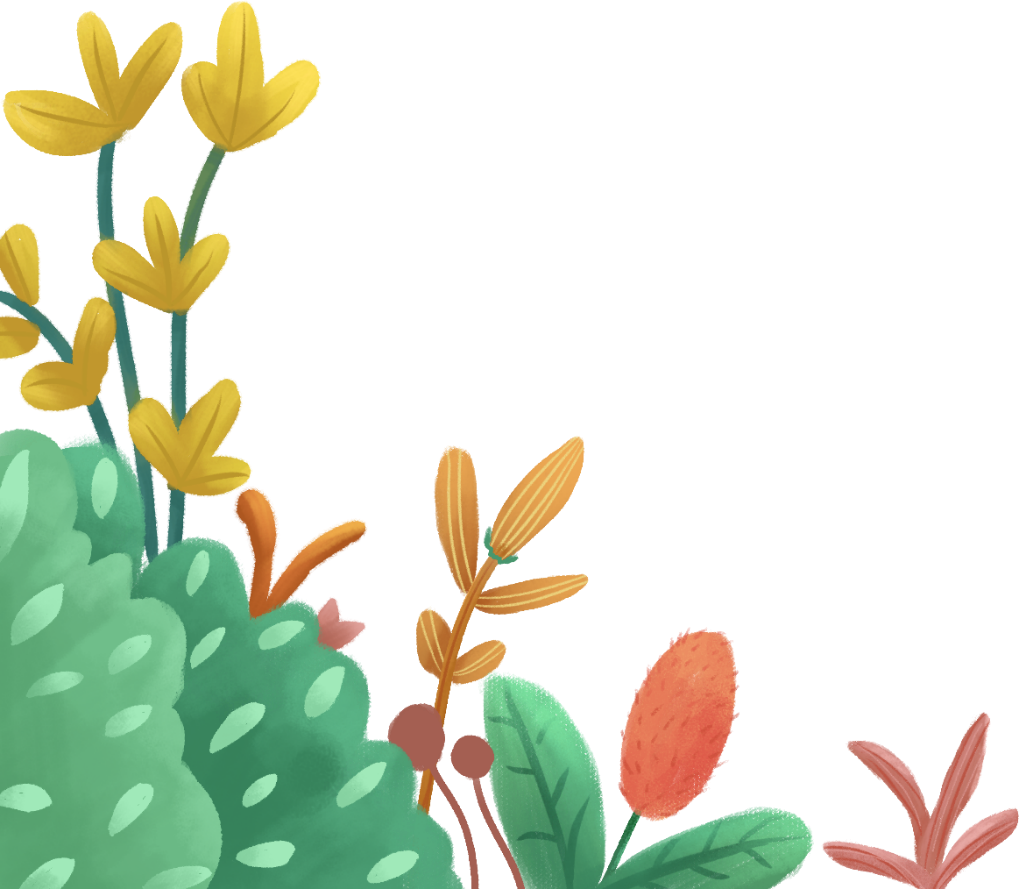 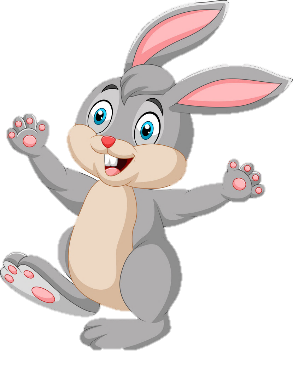 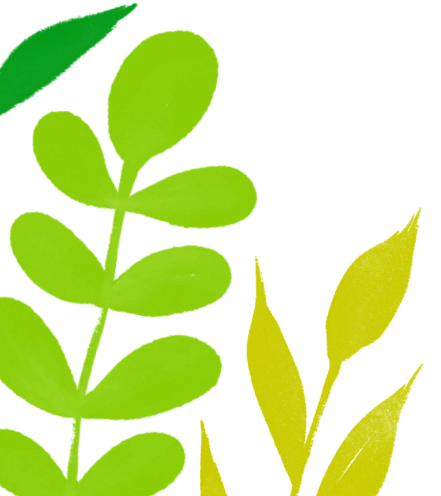 Hãy cùng tới thăm lãnh thổ của từng loài vật nhé
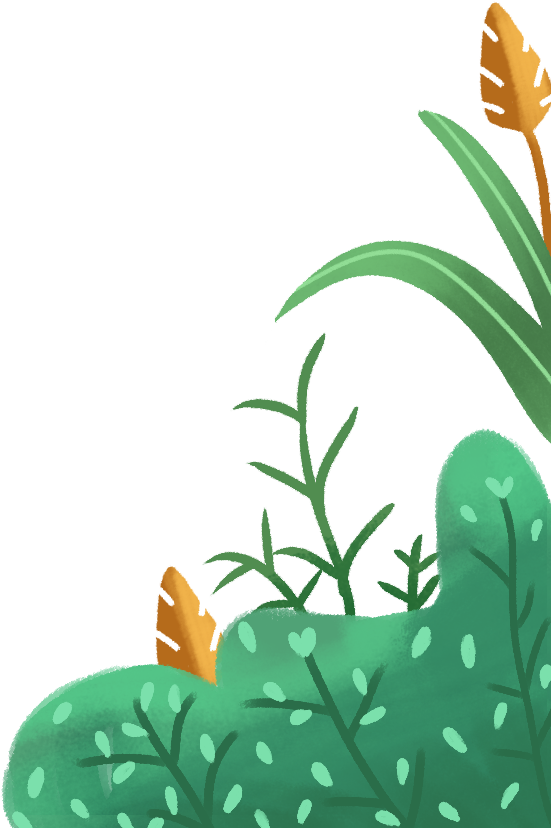 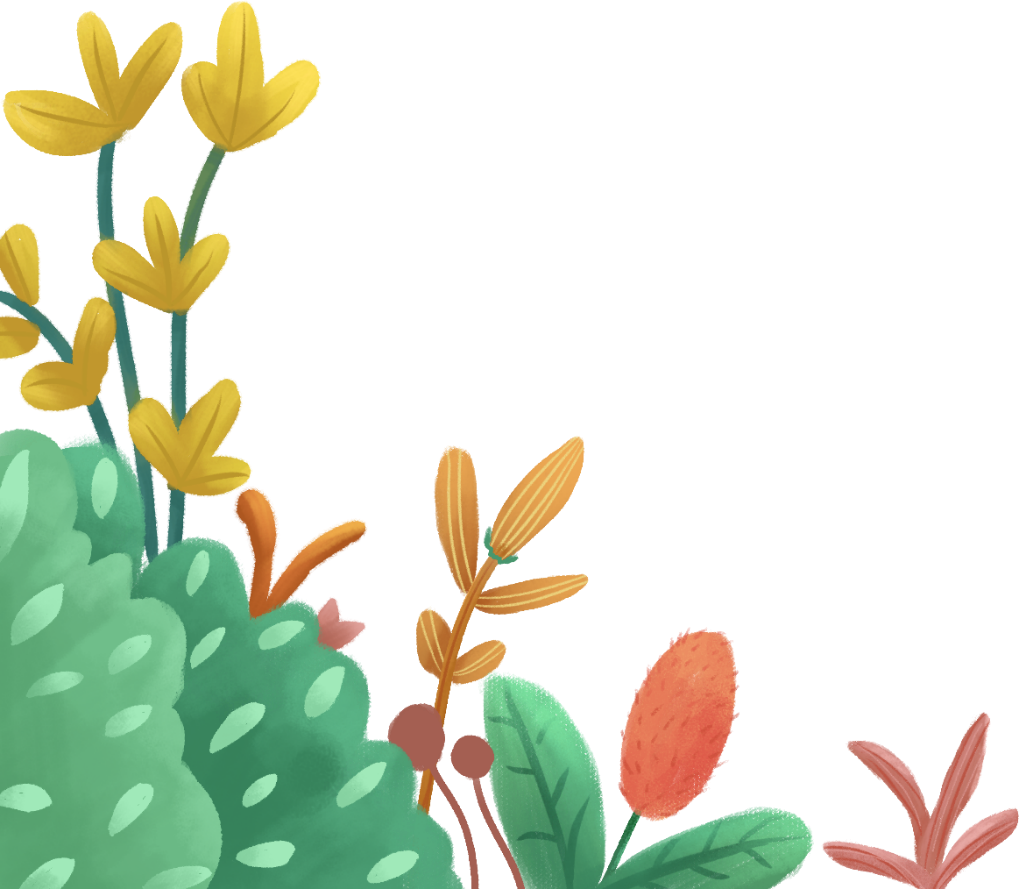 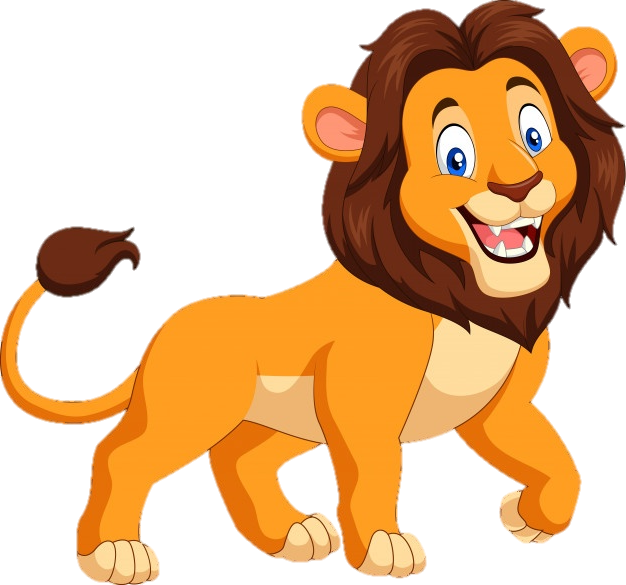 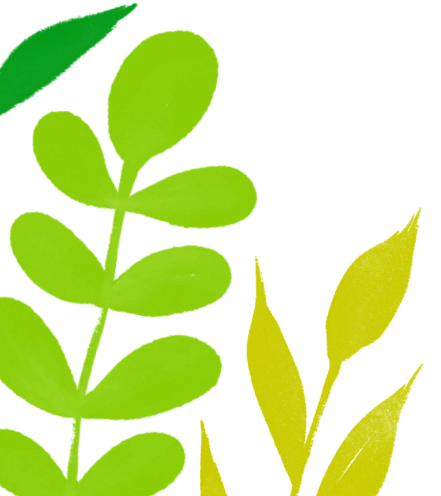 ·
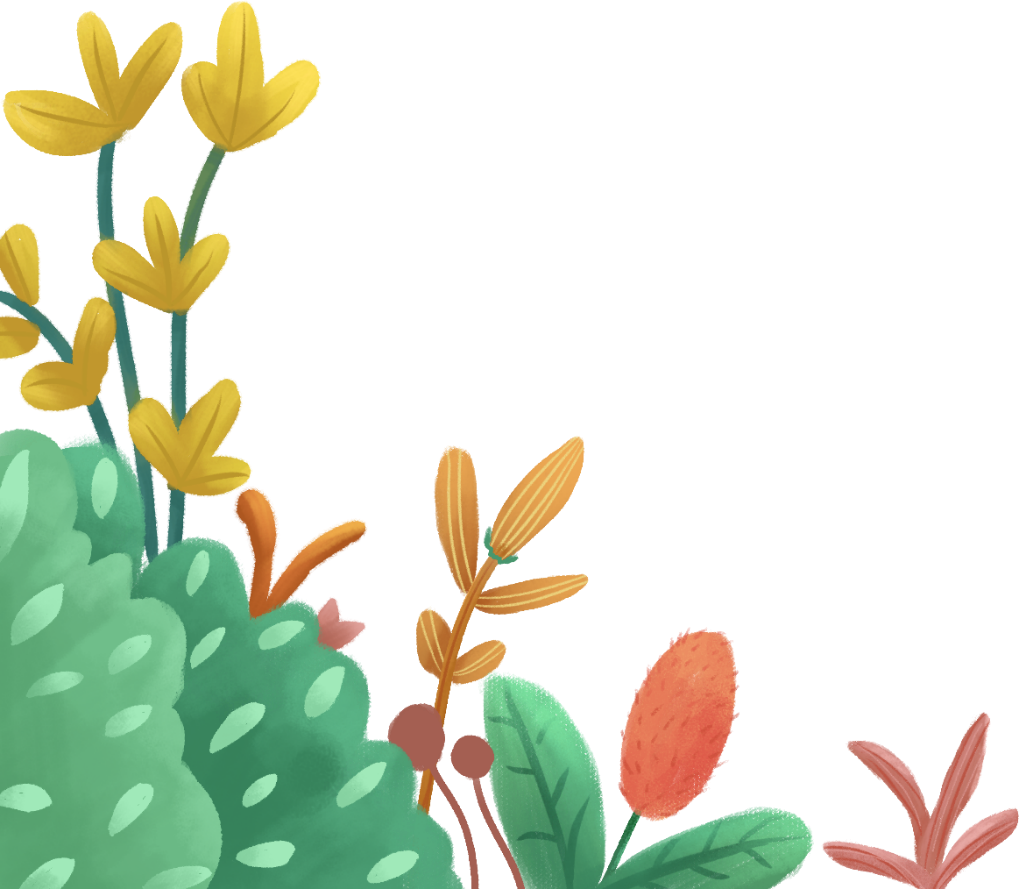 ·
Mời các bạn thăm lãnh thổ của loài Sư tử mình nhé! Đầu tiên hãy giúp mình giải bài toán số 1
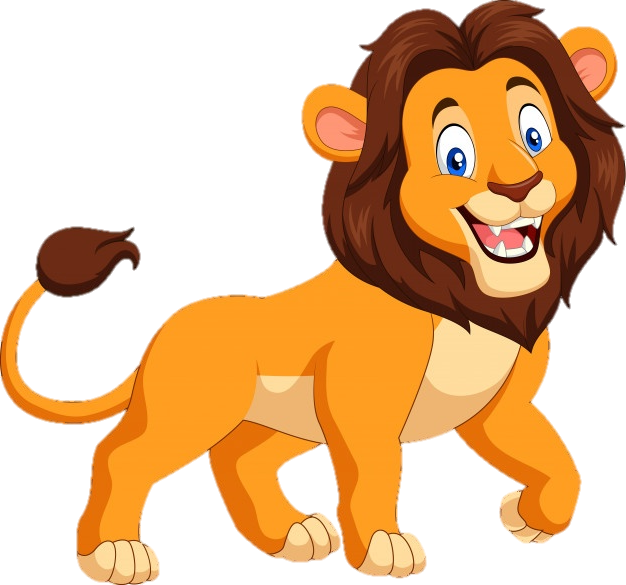 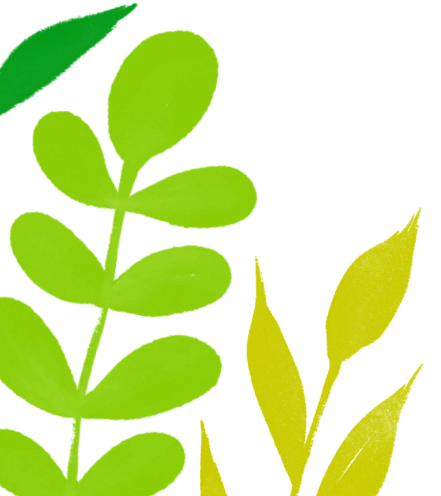 1
Tính nhẩm
a) 50 × 2 = 100 
500 × 2 = 1 000
5 000 × 2 = 10 000
b) 20 × 4 = 80
200 × 4 = 800 
2 000 × 4 = 8 000
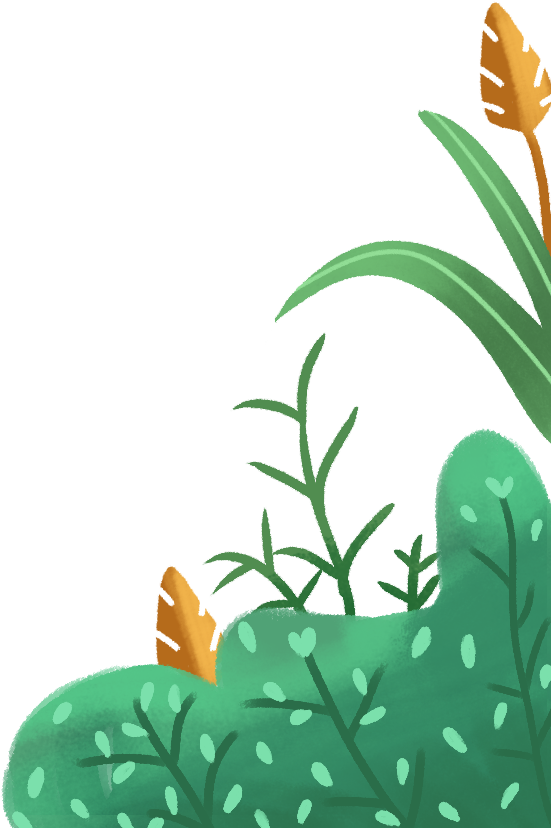 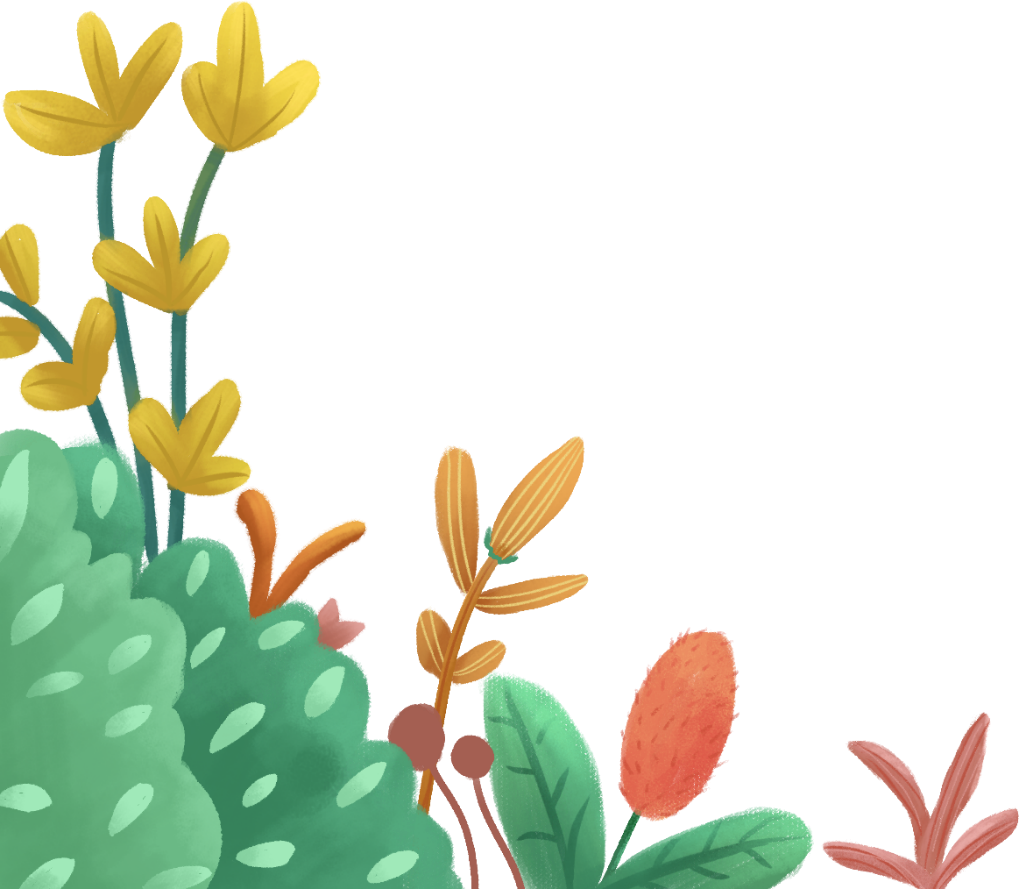 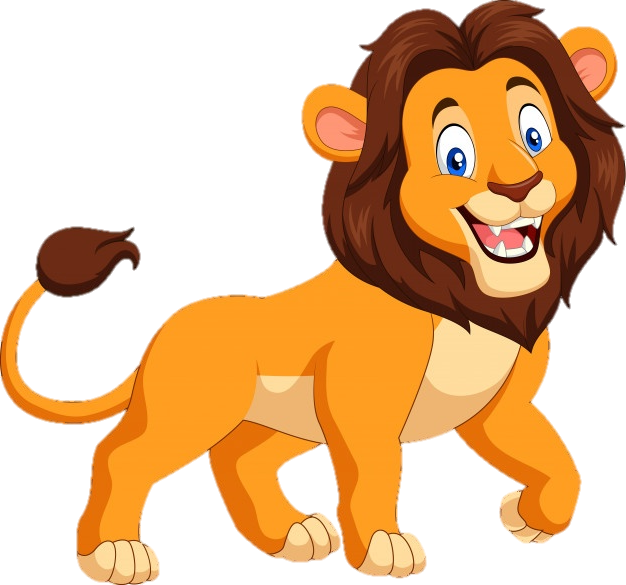 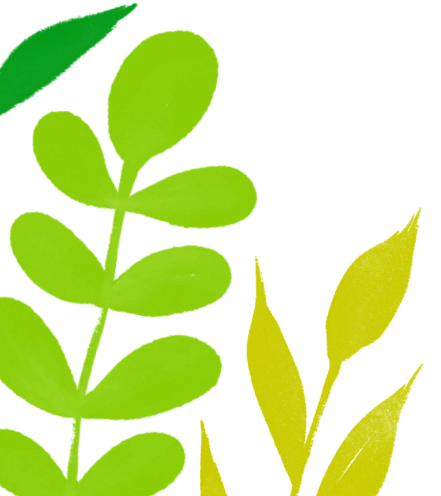 Tiếp theo, hãy giúp voi giải bài tập 2 để đến thăm nhà Voi nhé
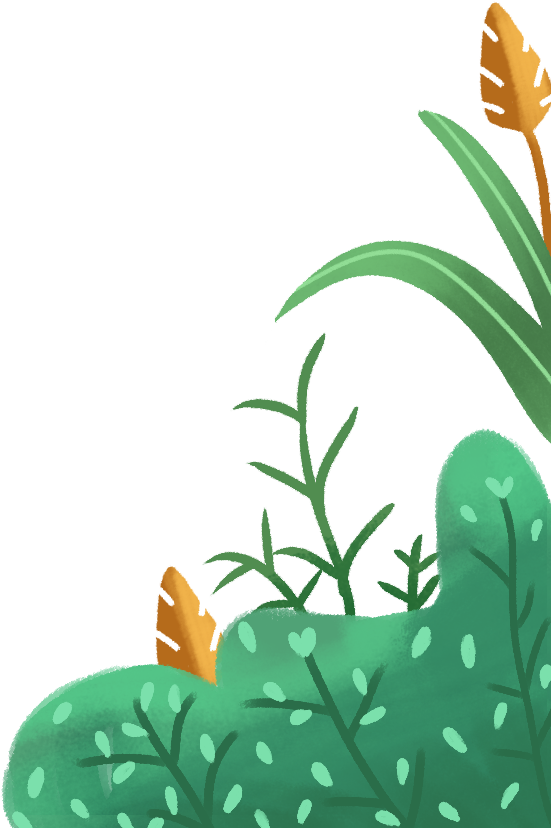 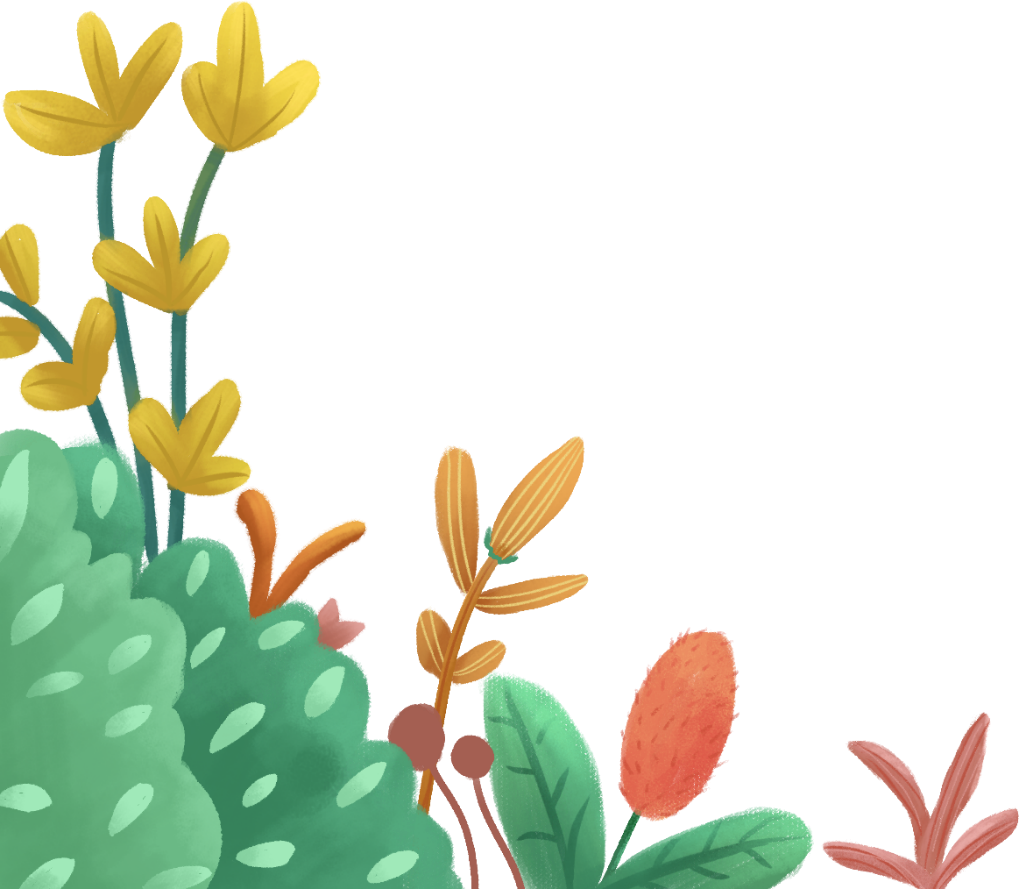 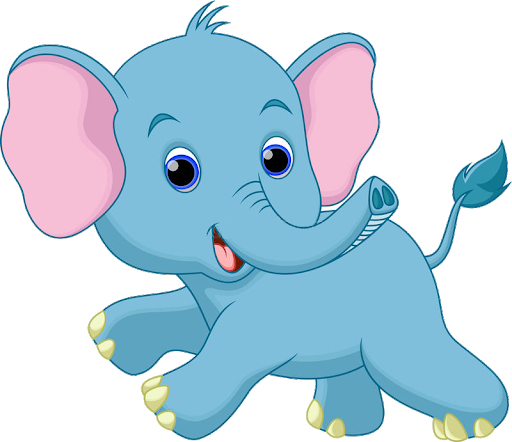 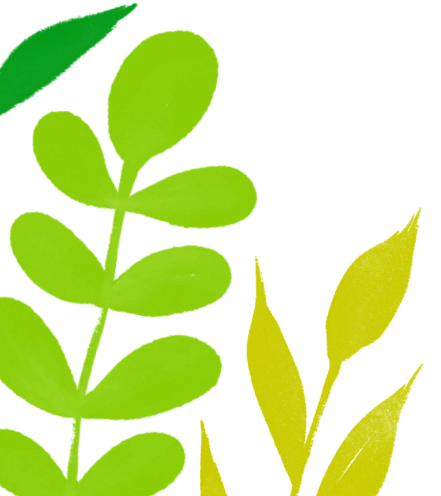 2
Số?
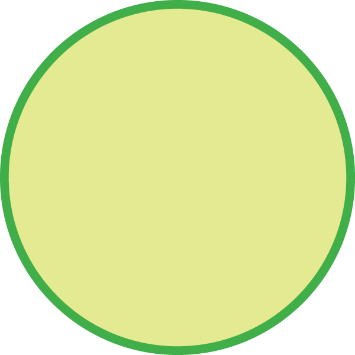 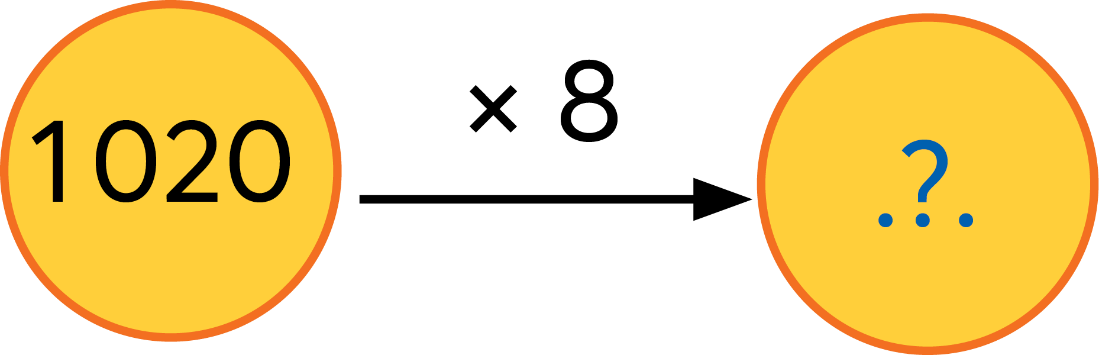 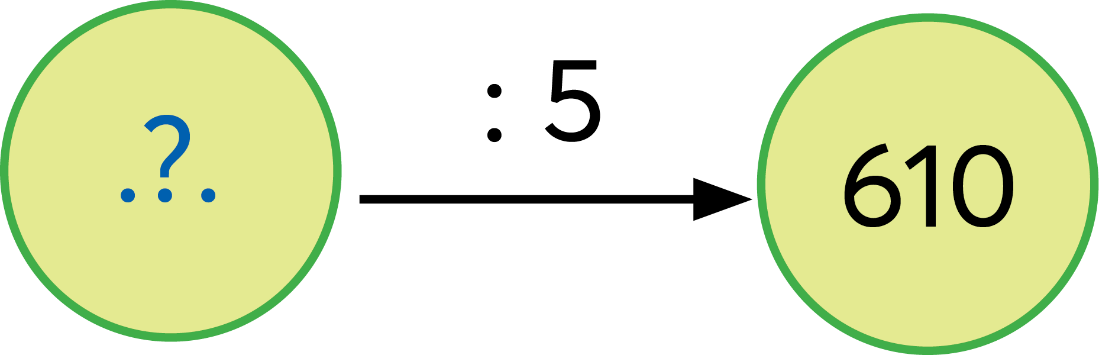 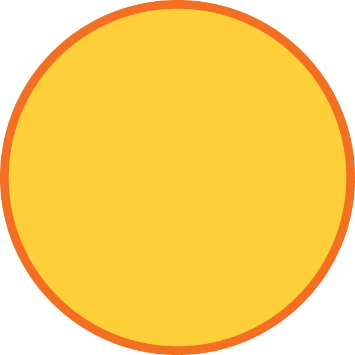 3050
8160
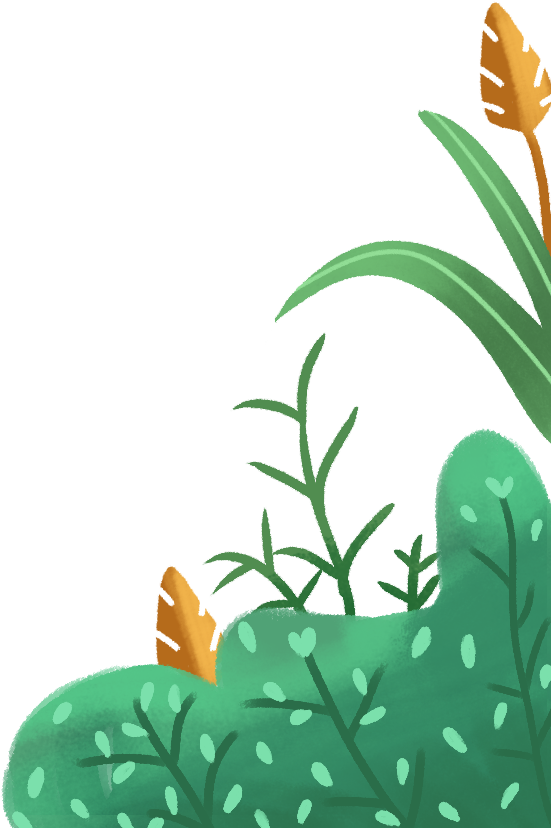 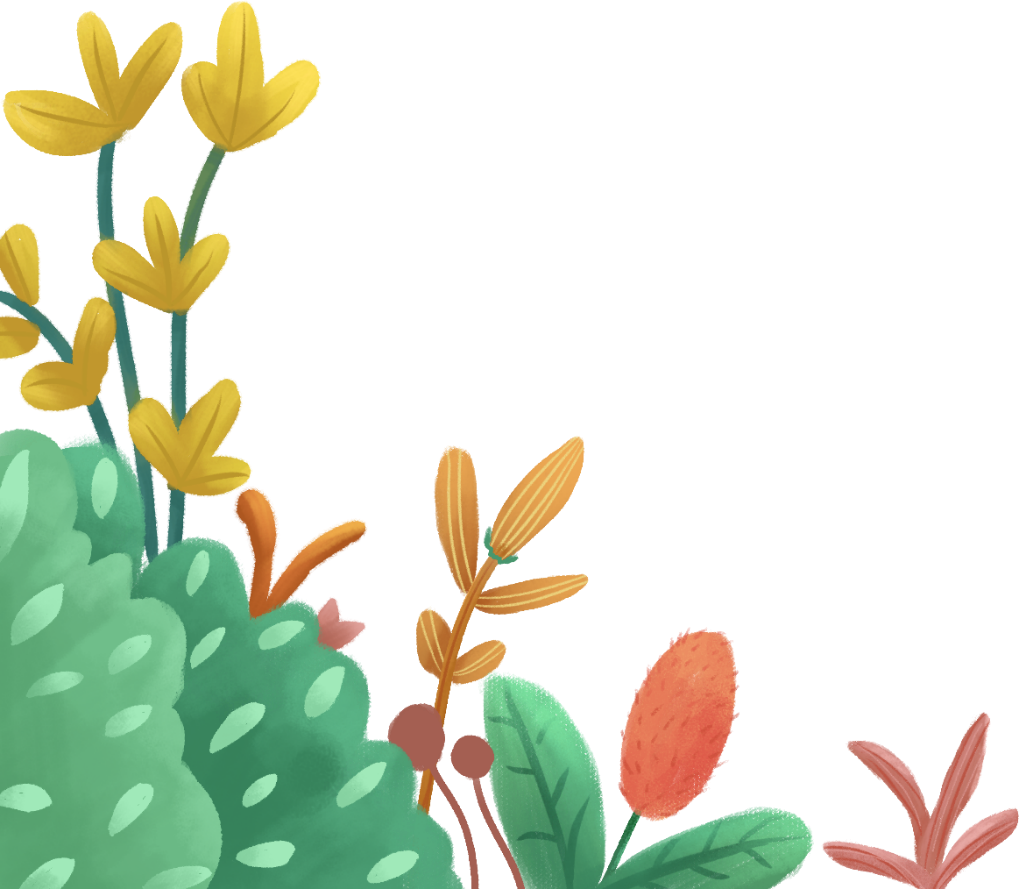 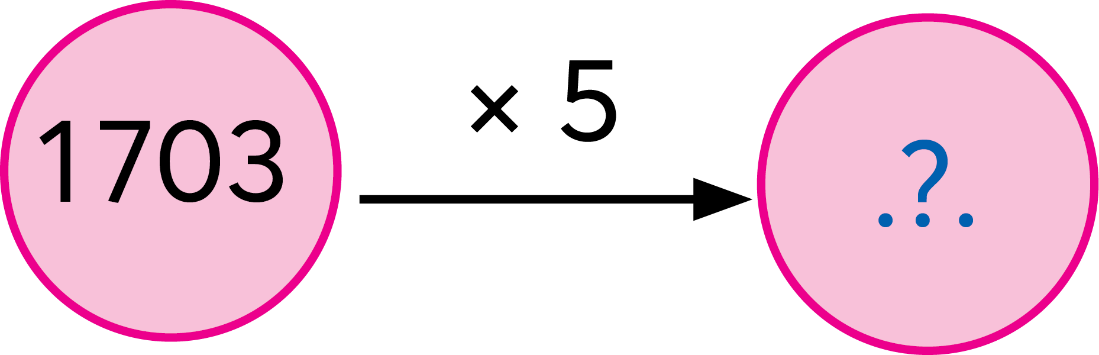 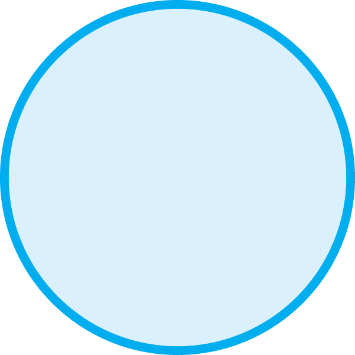 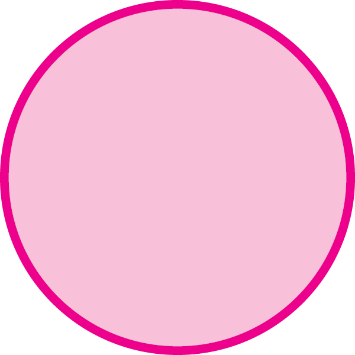 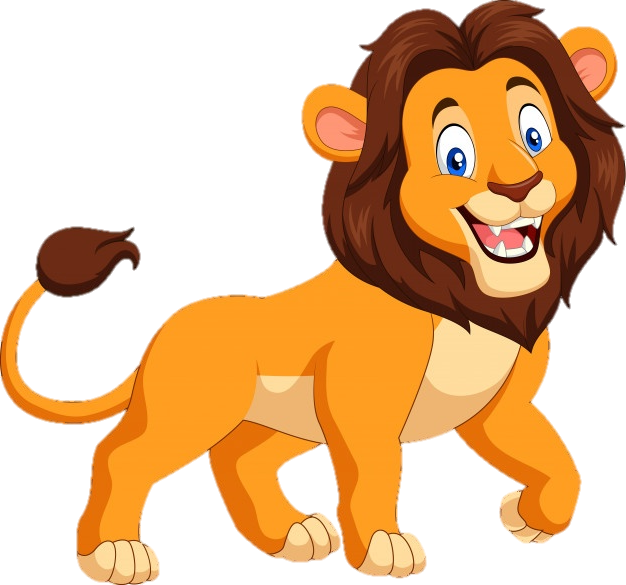 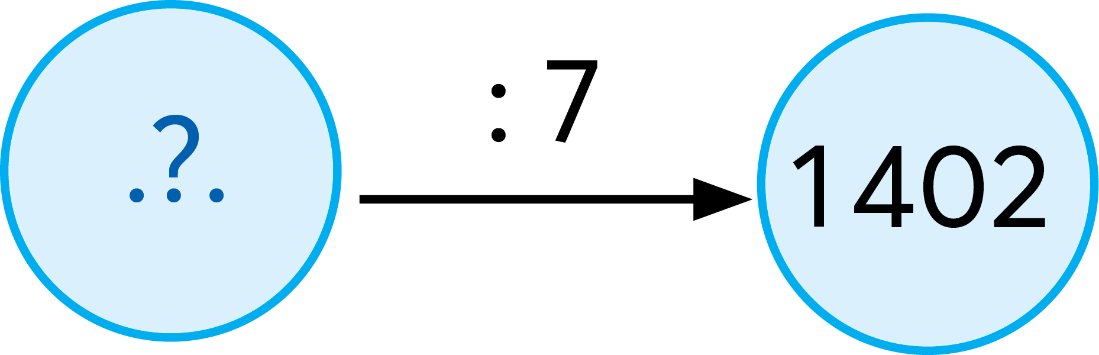 9814
8515
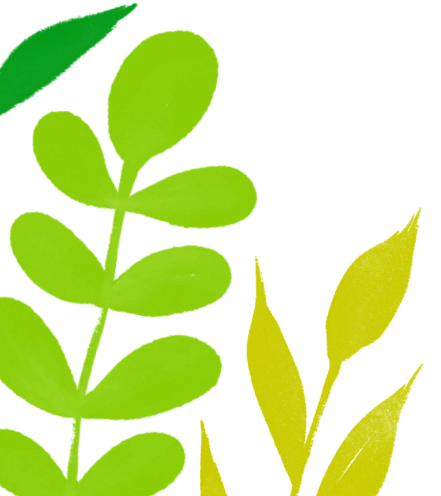 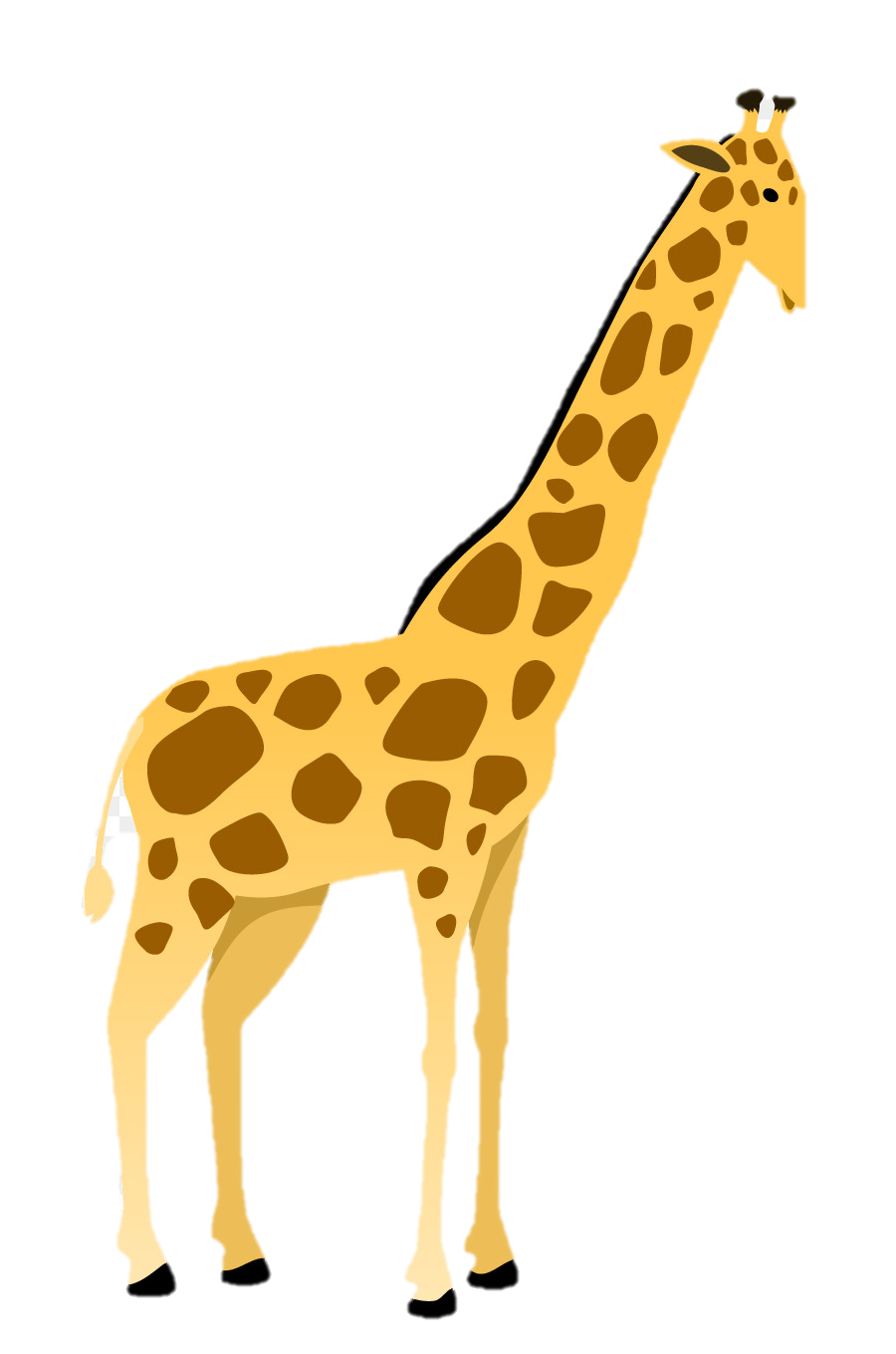 Giúp hươu cao cổ giải bài tập 3 để đến thăm nhà Hươu nhé
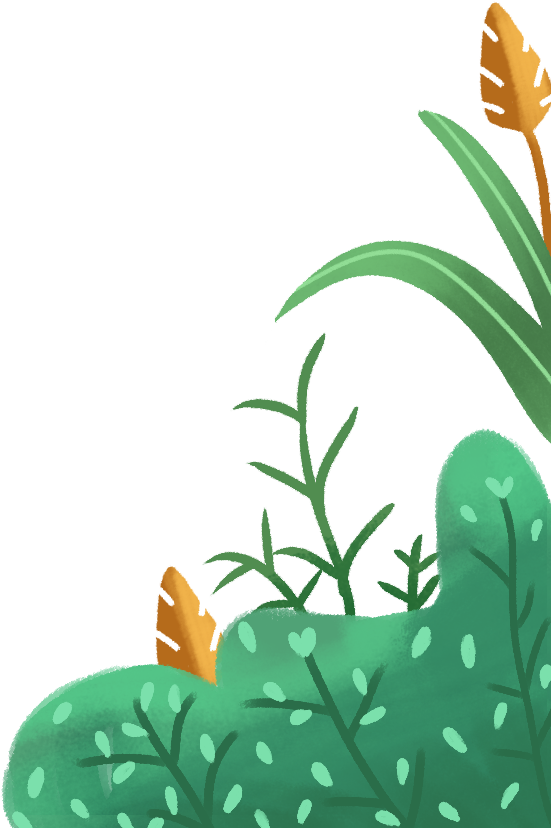 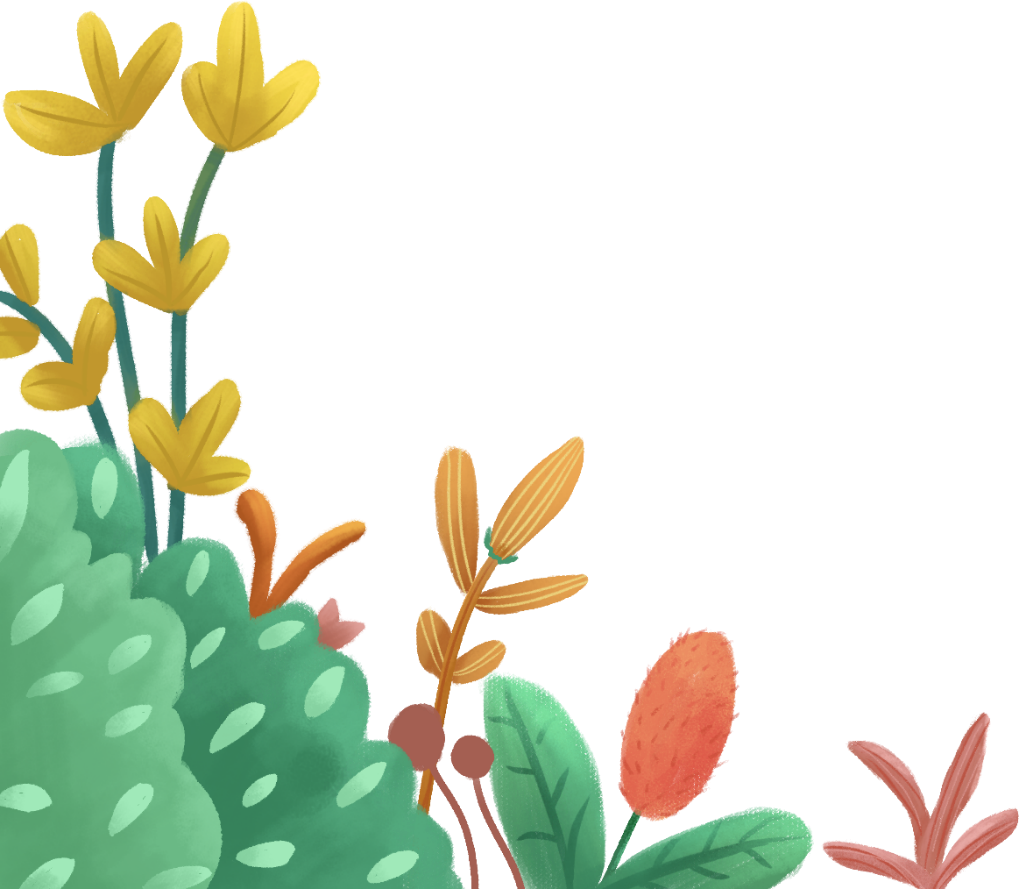 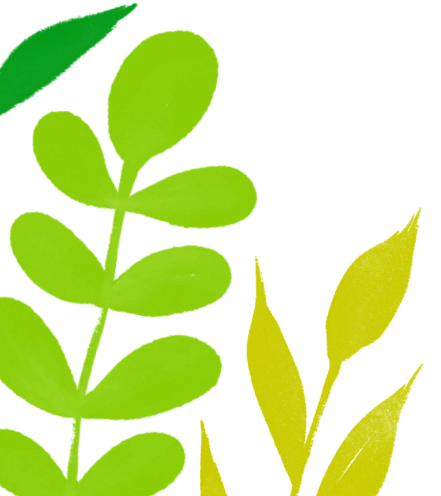 3
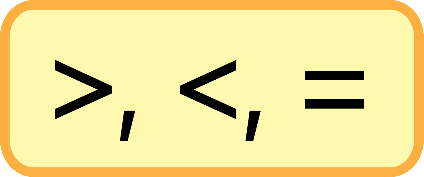 1 020
1 080
a) 1 080 × 9   .?.   1 020 × 9
b) 2 × 1 000 × 5  .?.  1 000 × 2 × 5
c) 2 400 × 2   .?.   (200 + 4 000) × 2
9
9
>
9 720
9 180
5
2
2
1 000
1 000
5
=
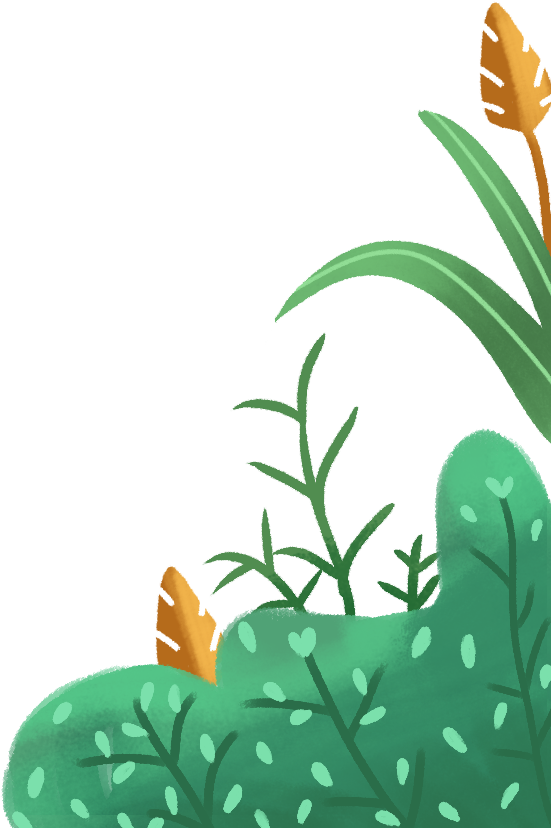 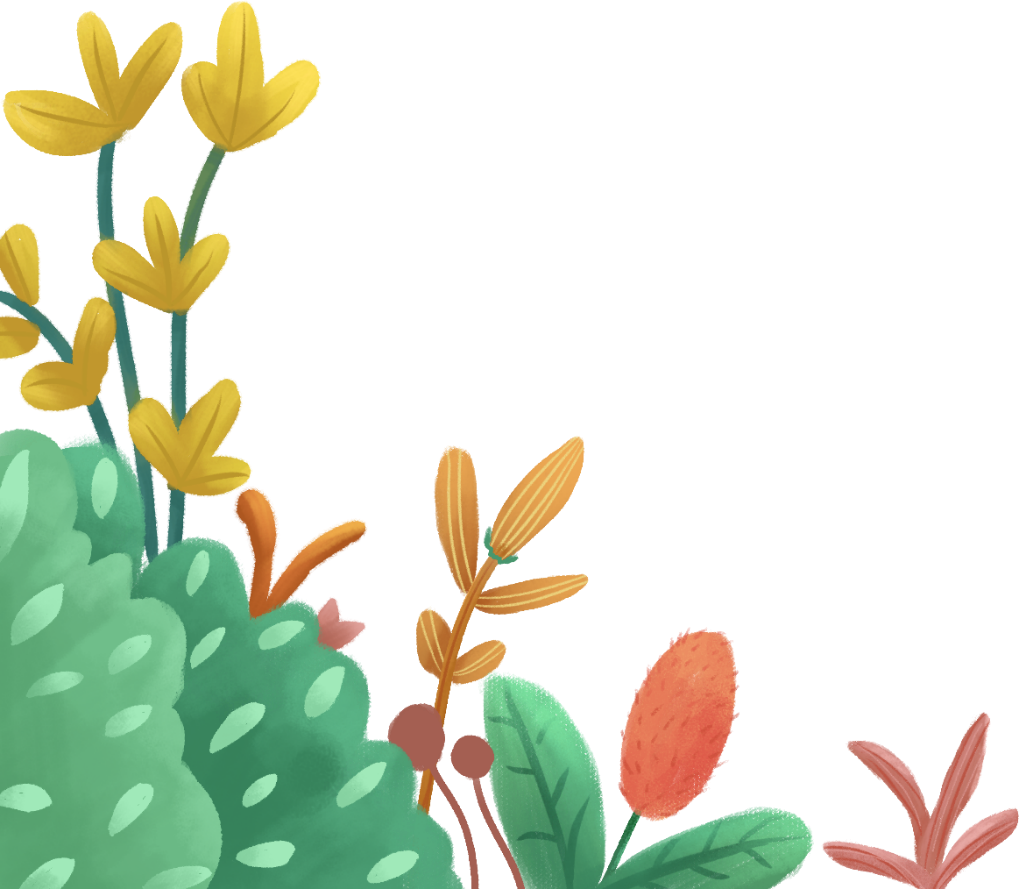 Khi đổi chỗ các thừa số thì tích không thay đổi
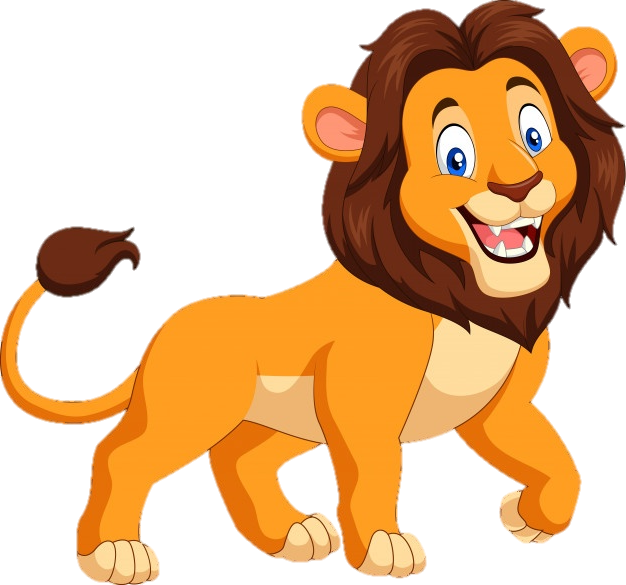 <
4 800
8 400
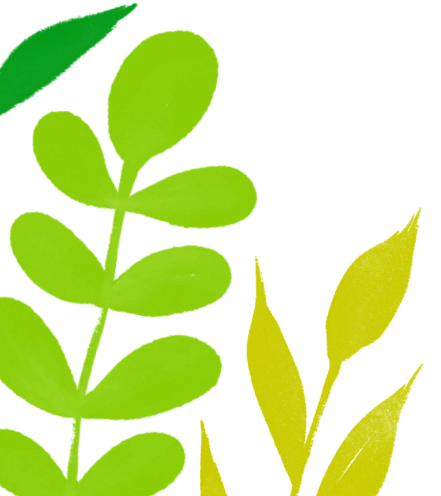 Cuối cùng, hãy giúp ngựa vằn giải bài tập 4 nhé
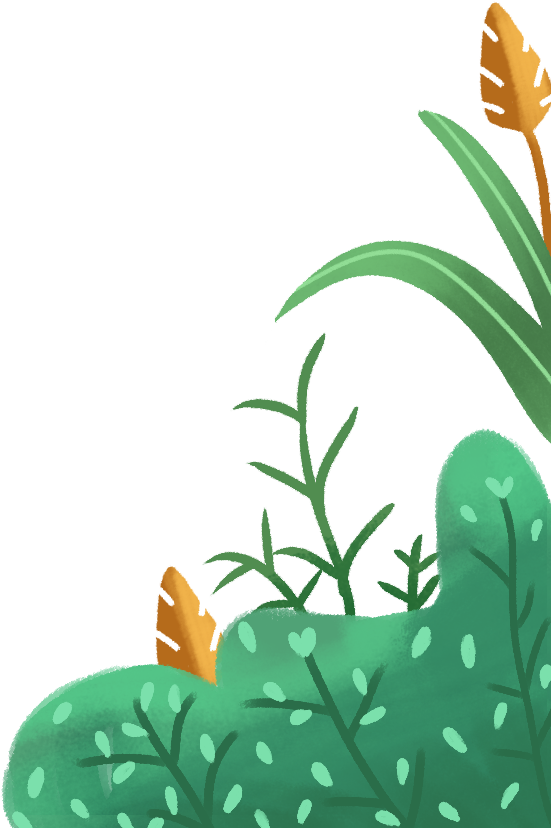 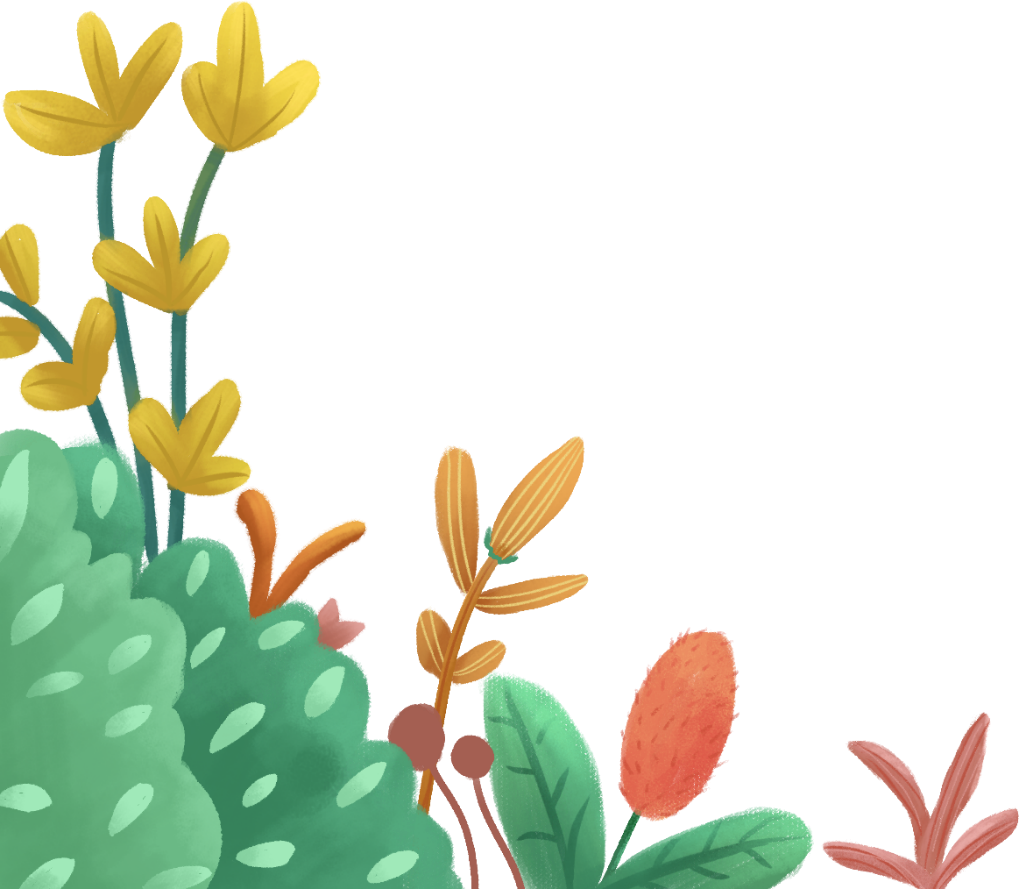 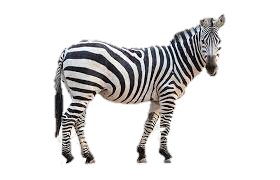 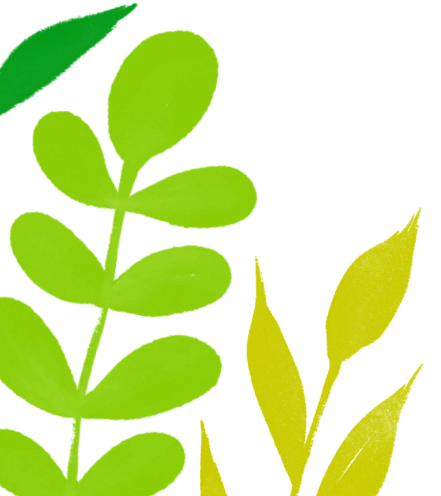 4
Tìm giá trị thích hợp của mỗi biểu thức.
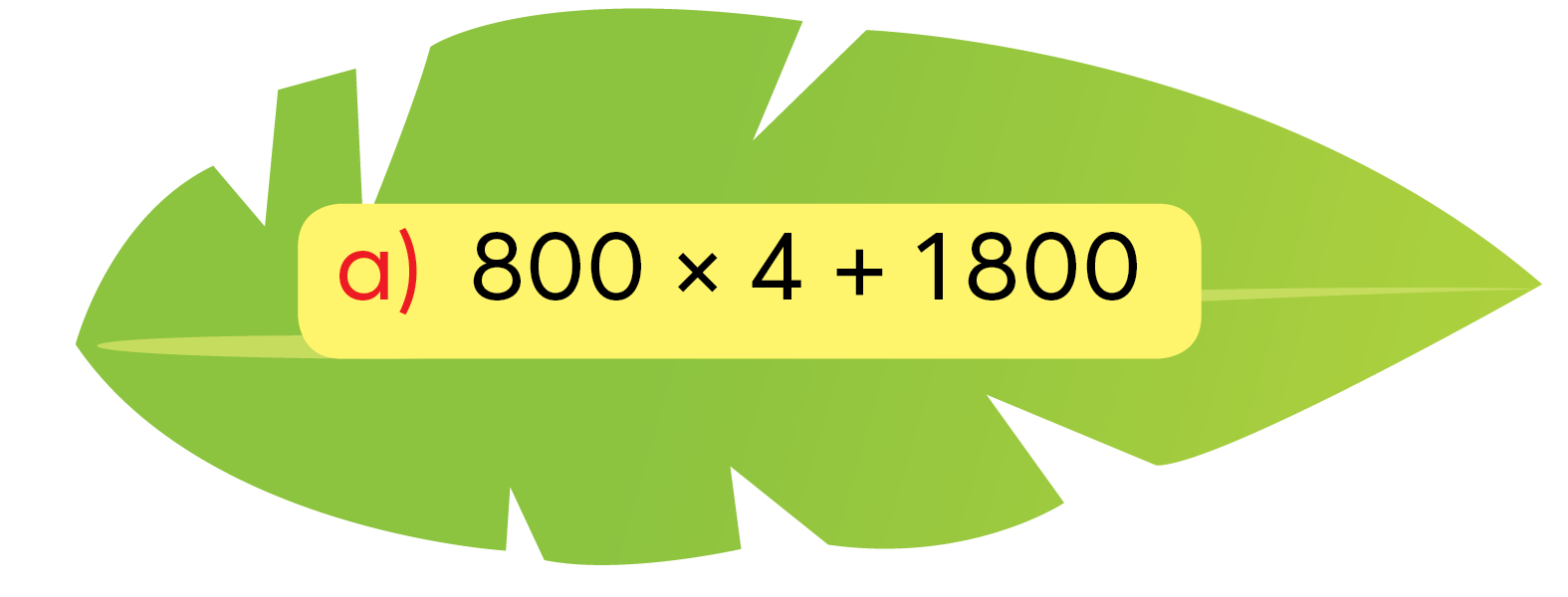 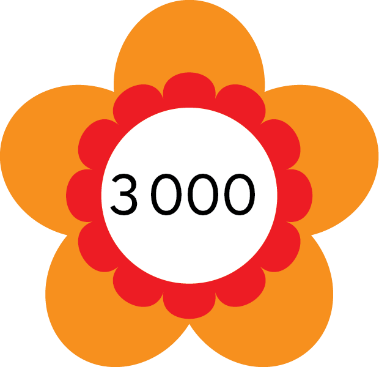 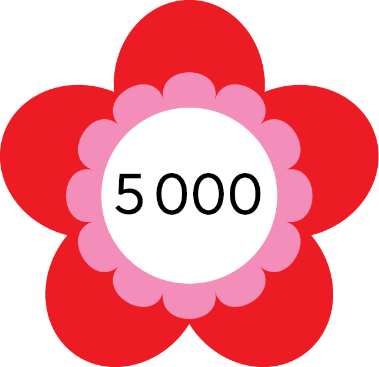 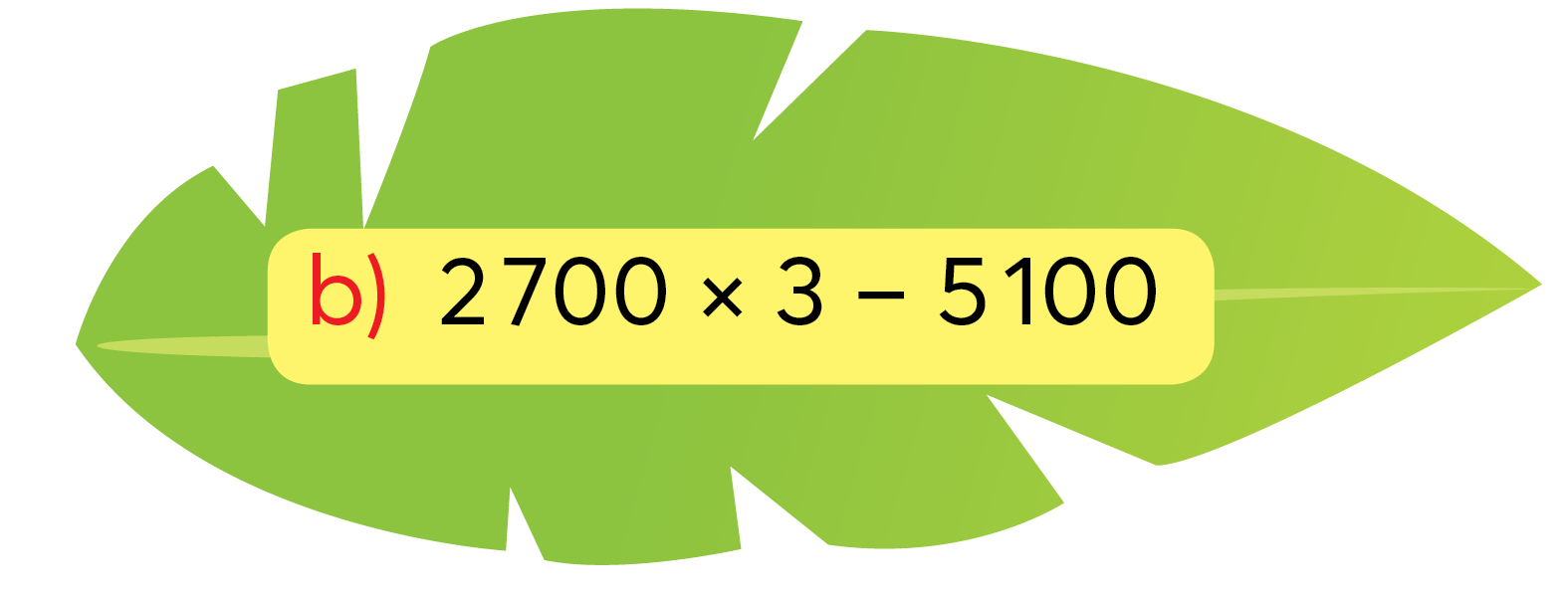 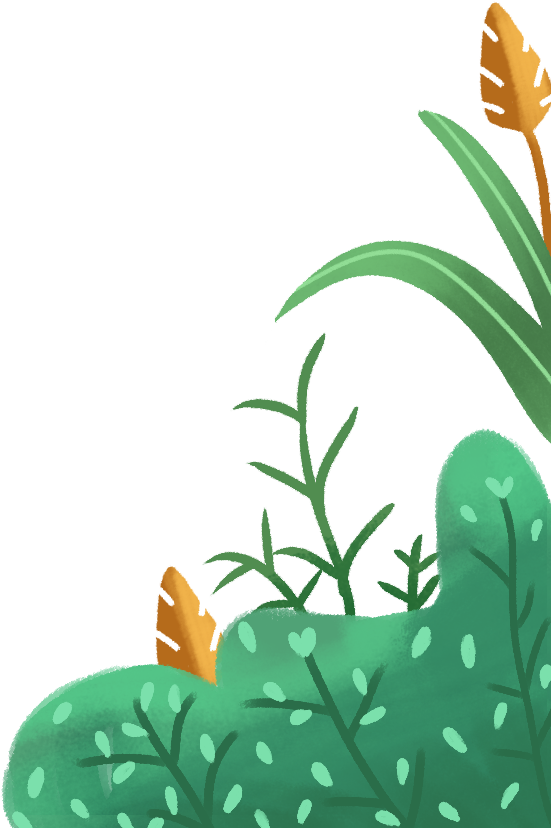 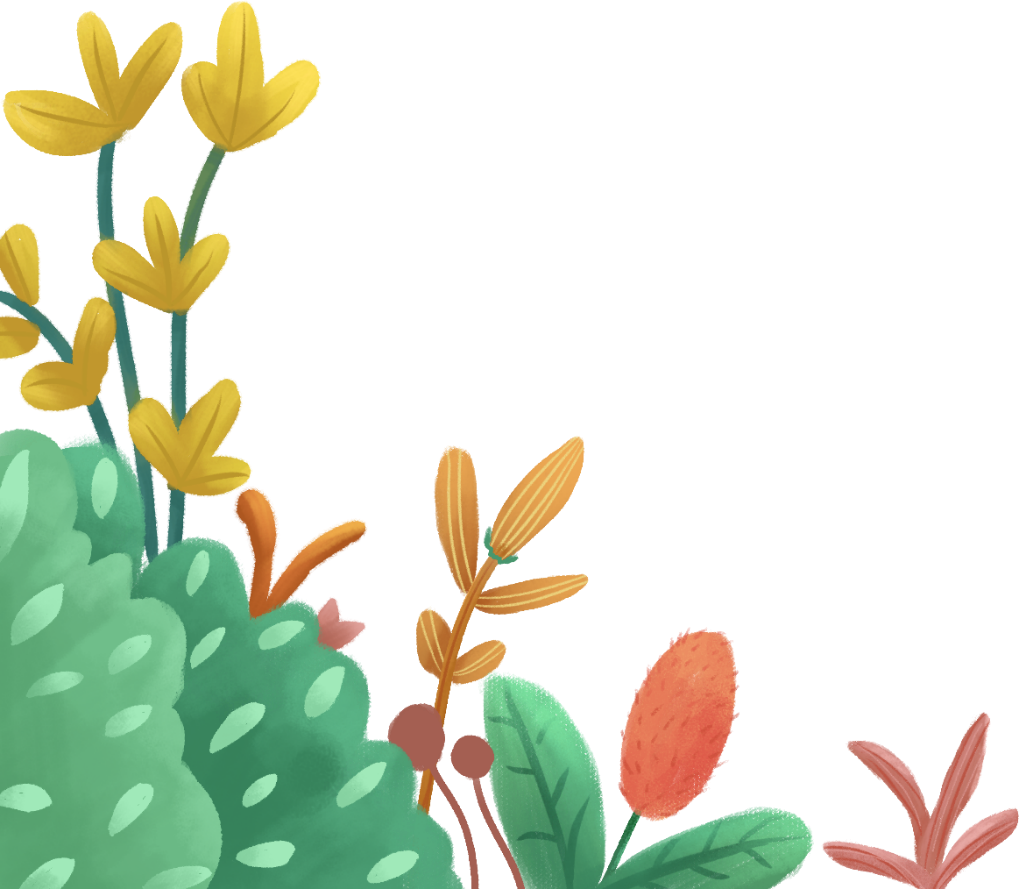 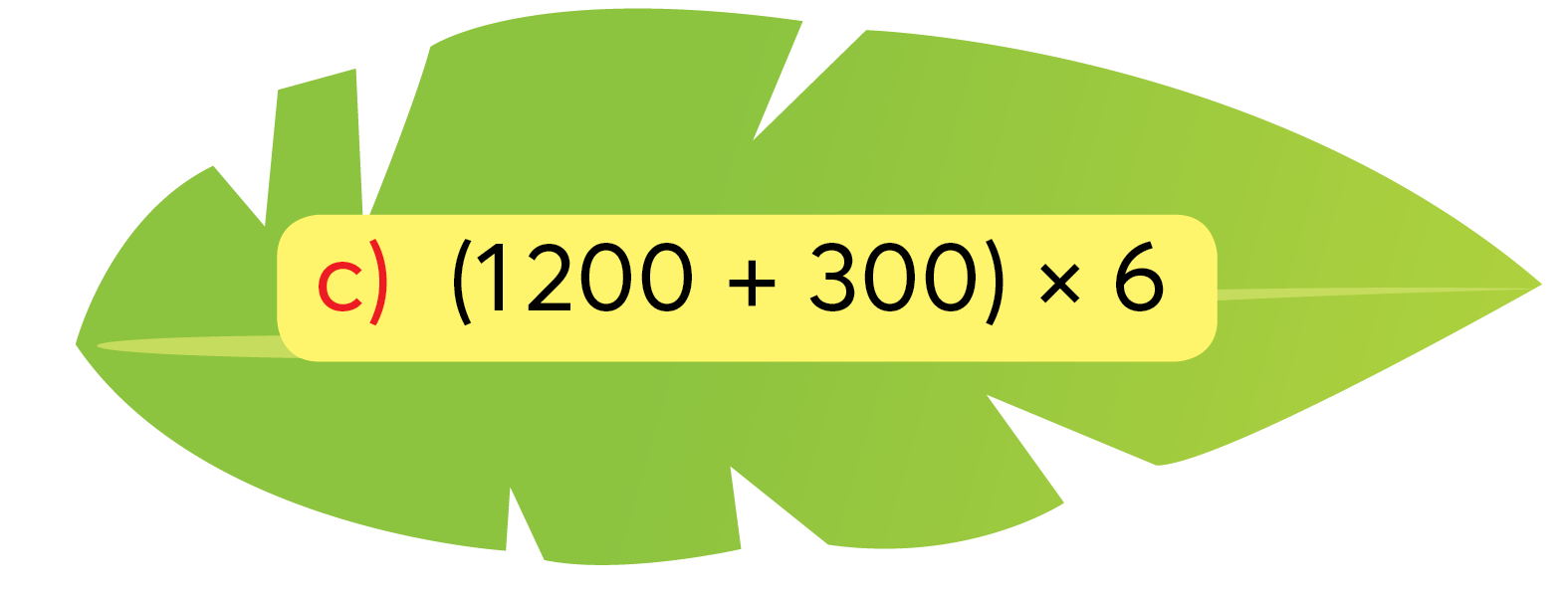 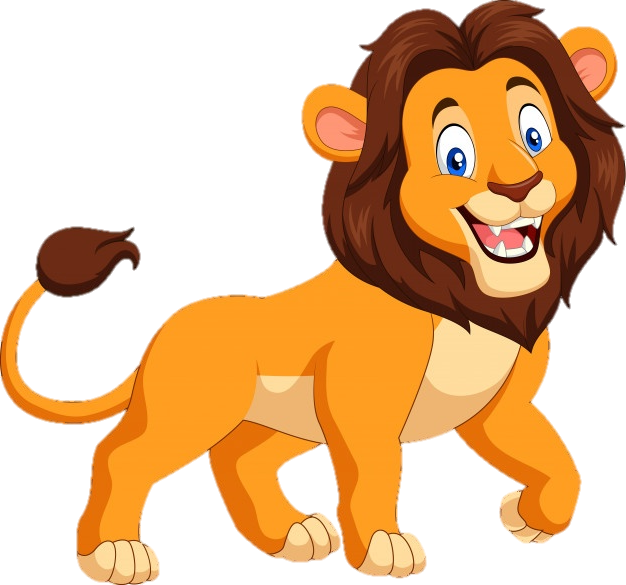 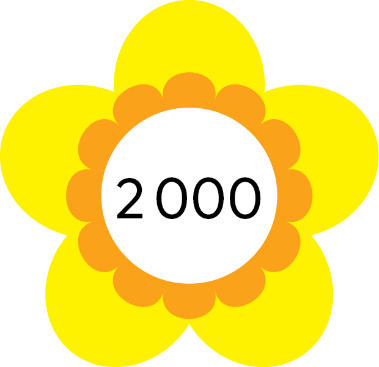 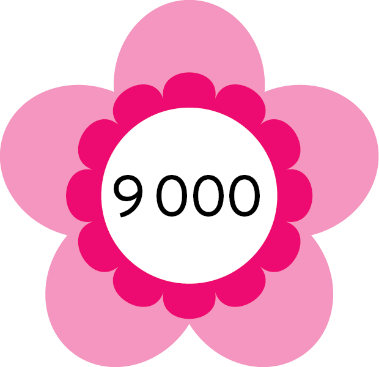 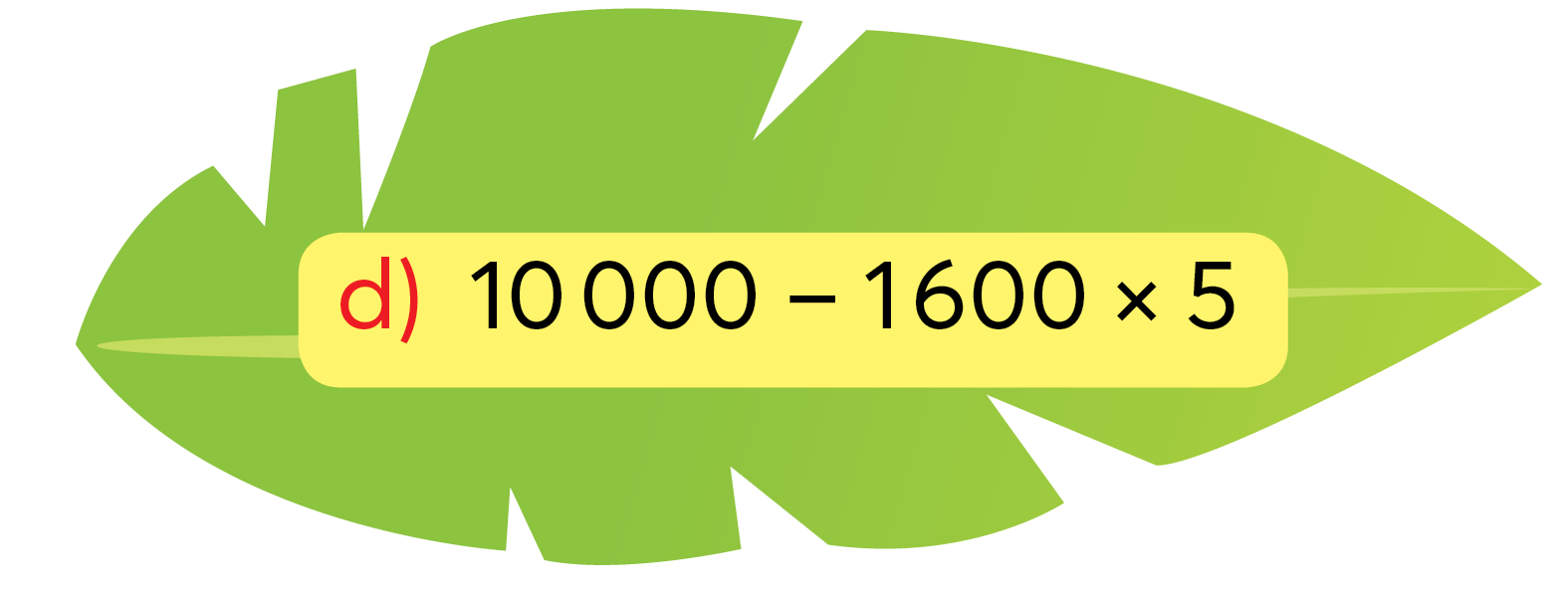 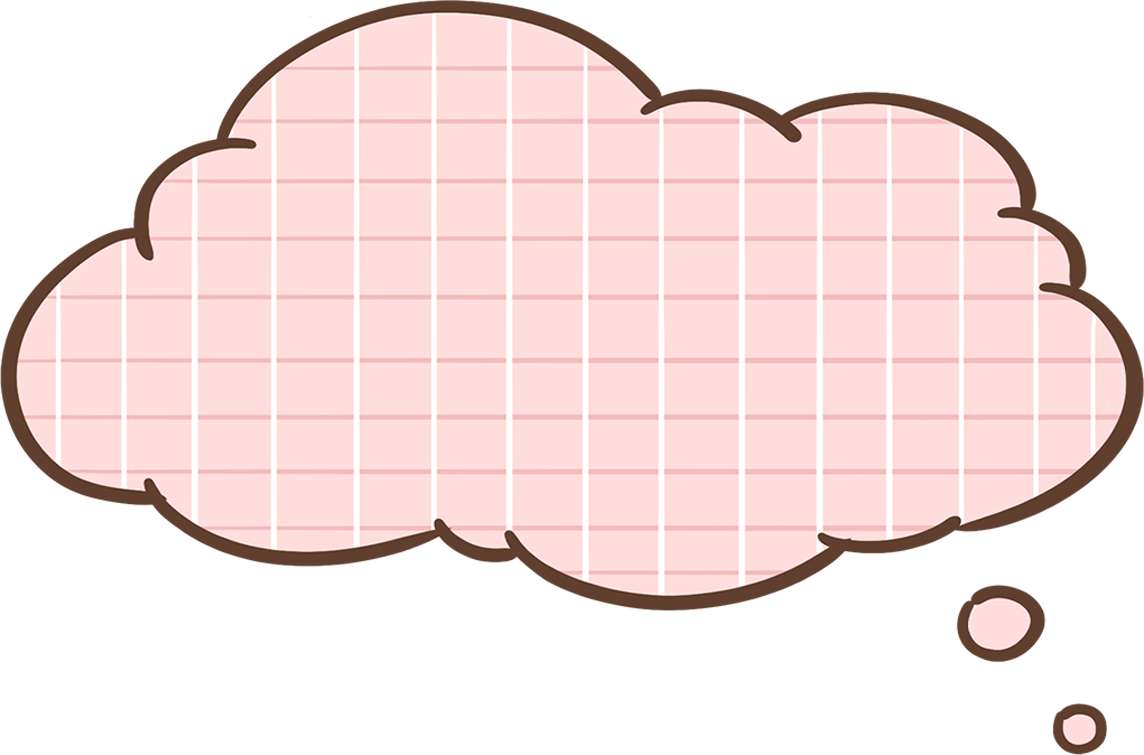 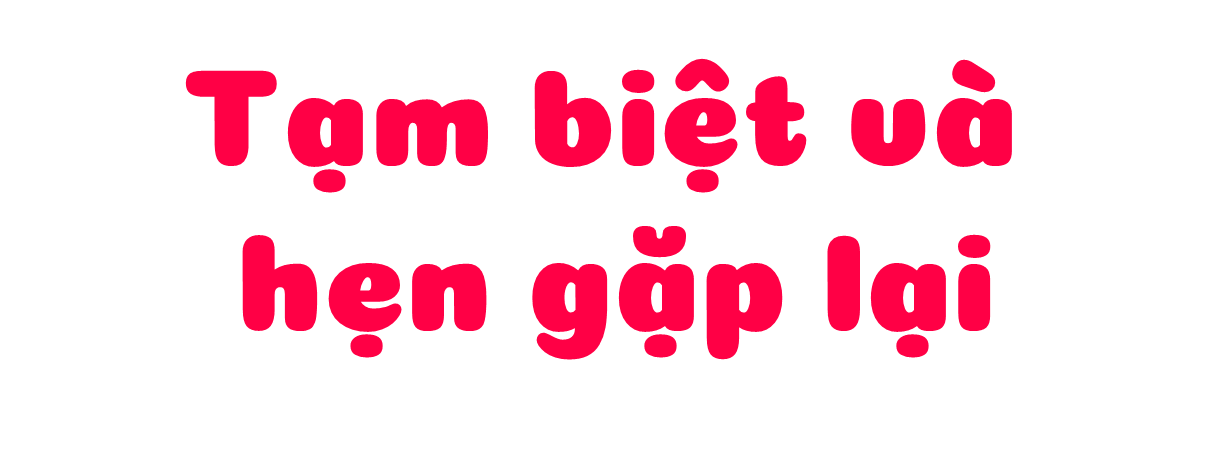